Preocupação
Ansiedade
Medo
Versão 2.4
O MEDO
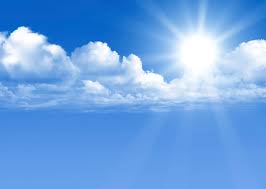 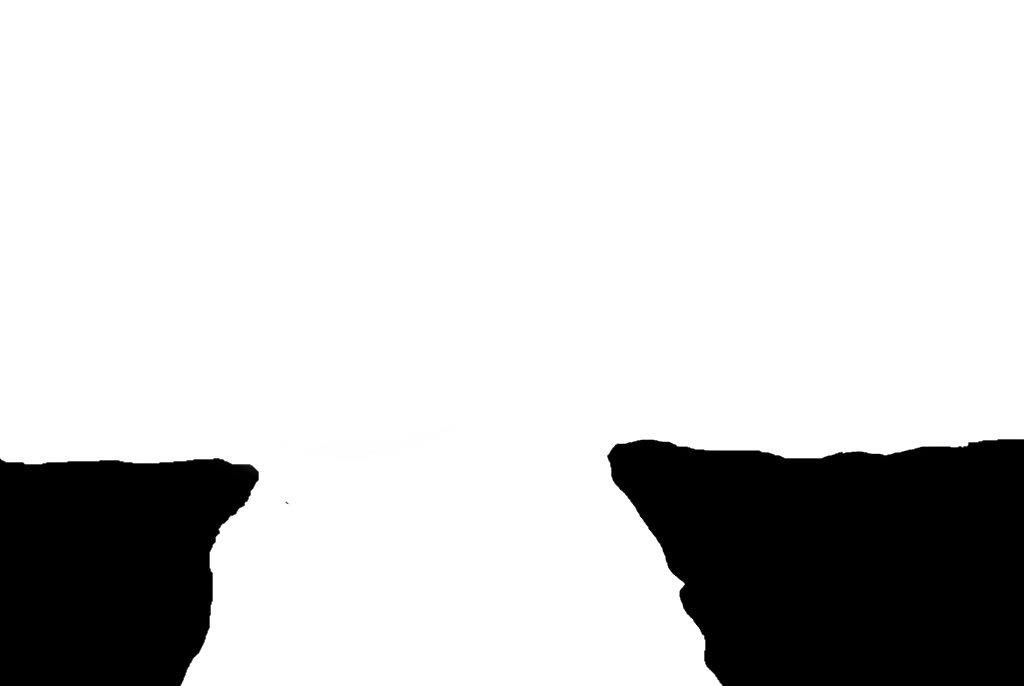 INTRODUÇÃO
INTRODUÇÃO
Um estudo bíblico das nossas ansiedades, preocupações e medos diários, com a esperança de acharmos paz em meio à tempestade. 

“Não estejais inquietos por coisa alguma”
Filipenses 4:6
INTRODUÇÃO
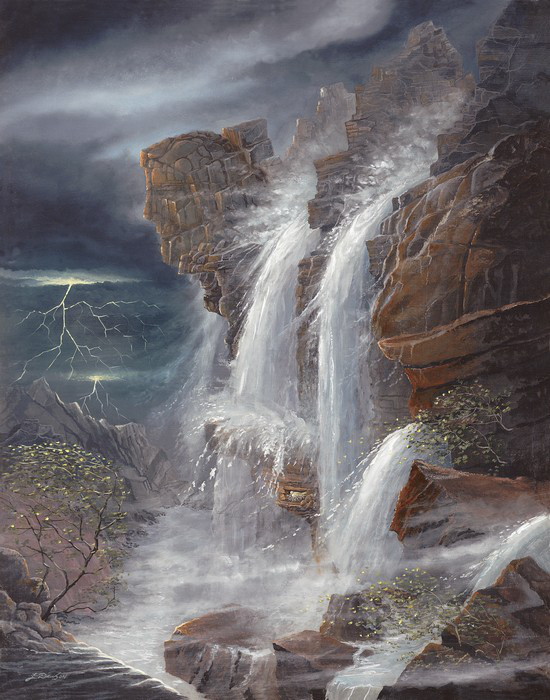 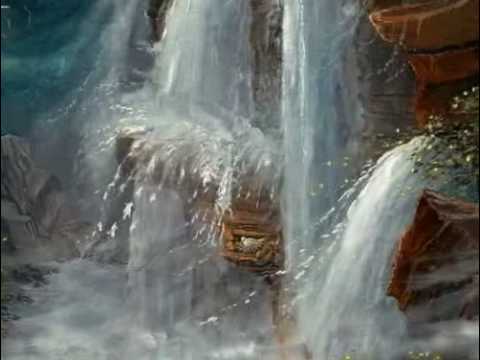 Alvo: Seja como esta pomba.
INTRODUÇÃO
A Bíblia fala muito sobre preocupação, medo, ansiedade, temor, timidez, susto, aterrorizado, etc.  

A ideia é usada mais do que 600 vezes na Bíblia em contextos diferentes. 

Alguem afirmou que a Bíblia fala 450 vezes de não ter medo.
[Speaker Notes: Faz um estudo sobre esta palavra.]
INTRODUÇÃO
PECADOS ACEITAVEIS

A ansiedade, preocupação e medo são frequentemente tratados superficialmente entre os cristãos. 
Para muitos cristãos, a ansiedade, preocupação e medo são “pecados aceitáveis“.
Eles são aceitados como uma parte normal da vida, pois “Todo mundo tem medo!”.
Os pecados de pensamentos tais como, ansiedade, preocupação e medo são socialmente aceitos.
[Speaker Notes: Faz um estudo sobre esta palavra.]
DEFINIÇÃO
As Palavras Chaves
As palavras principais são: Preocupação, Ansiedade, Medo e Terror.
 
Preocupação: Perda do sossego, causada pelo sentimento de responsabilidade em relação a algo (situação, pessoa). É um sentimento de apreensão, de inquietação.
 
A palavra principal para a ideia de preocupação (inquietação) vem da palavra grega merimnão (G3309), uma combinação de duas palavras – merizo (dividir) e nous (mente). Então a preocupação realmente significa “uma mente dividida”. É tentando focalizar em dois opostos ao mesmo tempo.
[Speaker Notes: Faz um estudo sobre esta palavra.]
DEFINIÇÃO
As Palavras Chaves
As palavras principais são: Preocupação, Ansiedade, Medo e Terror.
 
Preocupação:  
Esta palavra grega é usada 17 vezes no Novo Testamento e traduzida como alguma forma de inquieto (3), cuidadoso (6), cuíde (2), ansioso (2), solícito (2) e apreensivo (1). 
 
Filipenses 4:6
“Não estejais inquietos (G3309) por coisa alguma; antes as vossas petições sejam em tudo conhecidas diante de Deus pela oração e súplica, com ação de graças.”
[Speaker Notes: Faz um estudo sobre esta palavra.]
DEFINIÇÃO
As Palavras Chaves
As palavras principais são: Preocupação, Ansiedade, Medo e Terror.
 
Ansiedade: A palavra ansiedade significa estar excessivamente preocupado com uma situação. Ela tem principalmente a ver com o que pode acontecer no futuro, próximo ou distante. 
 
A ansiedade também pode ser definida como uma emoção na antecipação de alguma incerteza futura ou certeza possível que causa algum tipo de perda; ou uma dor ou perigo específico.
 
A ansiedade é um sentimento generalizado de medo em resposta a um perigo que é detectado, mas não especificado.
[Speaker Notes: Faz um estudo sobre esta palavra.]
DEFINIÇÃO
As Palavras Chaves
As palavras principais são: Preocupação, Ansiedade, Medo e Terror.
 
Ansiedade:  
A ansiedade é uma reação à situação em que Deus me colocou. 
A ansiedade é uma reação emocional que provoca um desejo de evitar (desejo de ignorar ou fugir).
[Speaker Notes: Faz um estudo sobre esta palavra.]
DEFINIÇÃO
As Palavras Chaves
As palavras principais são: Preocupação, Ansiedade, Medo e Terror.
 
Medo: O medo define-se como uma perturbação angustiante do espírito devido a um risco real ou imaginário; a partir do momento em que o medo se apodera do controle cerebral e que o indivíduo já não consigue pensar de forma racional, o mesmo está perante uma situação de terror.
 
Medo é o tipo de preocupação que traz estresse e domina nossa mente e pensamento. O objetivo do medo é a autopreservação!
[Speaker Notes: Faz um estudo sobre esta palavra.]
DEFINIÇÃO
As Palavras Chaves
As palavras principais são: Preocupação, Ansiedade, Medo e Terror.
 
Terror: O terror é uma sensação de medo muito intensa. O terror pode causar calafrios, a paralisia do corpo e, nos casos mais extremos, o falecimento por parada cardíaca.
[Speaker Notes: Faz um estudo sobre esta palavra.]
TIPOS
Grau: Pode ser leve ou grave. Pode caracterizar-se por inquietação mental e desconforto, ou em seu extremo, angústia ou terror que paralisa.

Duração: Pode ser como um susto, momentâneo ou continuo.

Avaliação: O medo pode ser definido como "bom" ou "mau", "saudável" ou "insalubre", dependendo de seu foco (externo/interno, outros/si mesmo).
[Speaker Notes: Faz um estudo sobre esta palavra.]
TIPOS
Medo Saudável
Existe algum momento apropriado para preocupar ou ter medo? Sim, preocupações ou medos podem ser saudáveis.

O medo pode alertá-lo para tomar cuidado.  Pode mostrar a necessidade de precaução em vista de perigo.  

	Exemplo: A sensação quando você está sozinho à noite em um lugar que você não conhece.
[Speaker Notes: Faz um estudo sobre esta palavra.]
TIPOS
Medo Saudável
Existe algum momento apropriado para preocupar ou ter medo? Sim, preocupações ou medos podem ser saudáveis.

A preocupação com outros, desejando o seu bem é bom. Exemplo: Apostolo Paulo. 

II Coríntios 11:28,
“Além das coisas exteriores, me oprime cada dia o cuidado de todas as igrejas.”
[Speaker Notes: Faz um estudo sobre esta palavra.]
TIPOS
Medo Saudável
Existe algum momento apropriado para preocupar ou ter medo? Sim, preocupações ou medos podem ser saudáveis.

A preocupação com outros, desejando o seu bem é bom. Exemplo: Apostolo Paulo. 

Filipenses 2:20
“Porque a ninguém tenho de igual sentimento, que sinceramente cuide do vosso estado.”
[Speaker Notes: Faz um estudo sobre esta palavra.]
TIPOS
Medo Saudável
Existe algum momento apropriado para preocupar ou ter medo? Sim, preocupações ou medos podem ser saudáveis.

A preocupação com outros, desejando o seu bem é bom. Exemplo: Apostolo Paulo. 

Gálatas 4:19
“Meus filhinhos, por quem de novo sinto as dores de parto, até que Cristo seja formado em vós.”
[Speaker Notes: Faz um estudo sobre esta palavra.]
TIPOS
Medo Saudável
Existe algum momento apropriado para preocupar ou ter medo? Sim, preocupações ou medos podem ser saudáveis.

A preocupação com outros, desejando o seu bem é bom. 

Devemos ter para com os outros uma preocupação sadia.

1 Coríntios 12:25  
“Para que não haja divisão no corpo, mas antes tenham os membros igual cuidado uns dos outros.”
[Speaker Notes: Faz um estudo sobre esta palavra.]
TIPOS
Medo Saudável
Existe algum momento apropriado para preocupar ou ter medo? Sim, preocupações ou medos podem ser saudáveis.

A preocupação com outros, desejando o seu bem é bom. 

Devemos ser diligentes com nossas responsabilidades e planos para o futuro.
[Speaker Notes: Faz um estudo sobre esta palavra.]
TIPOS
Medo Saudável
Existe algum momento apropriado para preocupar ou ter medo? Sim, preocupações ou medos podem ser saudáveis.

O medo pode mostrar que devemos confiar em Deus e fazer nosso melhor para Ele. 

	Exemplo: O frio na barriga antes de uma palestra, mostra que precisamos depender de Deus.
[Speaker Notes: Faz um estudo sobre esta palavra.]
TIPOS
Medo Saudável
Existe algum momento apropriado para preocupar ou ter medo? Sim, preocupações ou medos podem ser saudáveis.

O Temor do Senhor é altamente bom.
[Speaker Notes: Faz um estudo sobre esta palavra.]
TIPOS
Medo Prejudicial

Há uma linha fina onde o medo saudável e prejudicial se encontram! Há uma diferença entre ser cauteloso e ser cauteloso demais. 
Quando nossa preocupação passa aquela linha fina entre o medo saudável e prejudicial, nossas vidas sofrerão as consequências negativas.

A preocupação pode ter um efeito debilitante sobre a vida das pessoas, tanto espiritualmente, emocionalmente, como fisicamente.
[Speaker Notes: Faz um estudo sobre esta palavra.]
O MEDO
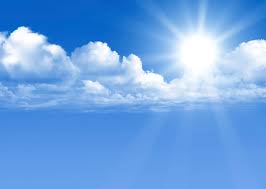 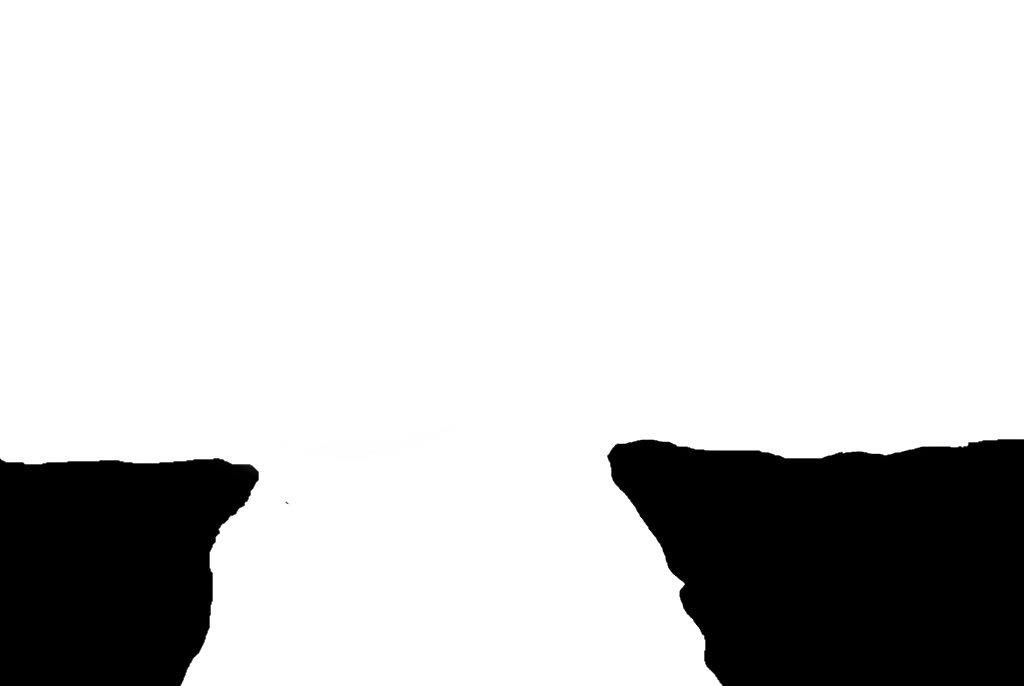 POR QUE O MEDO É ERRADO
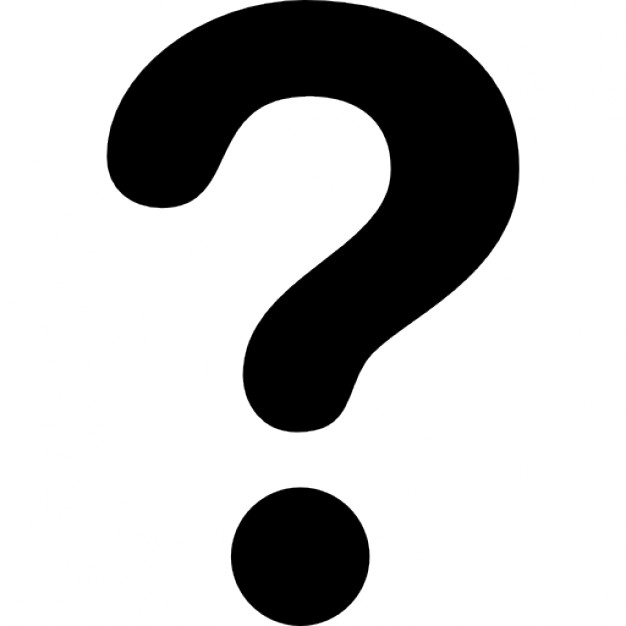 CONSEQUENCIAS
Medo Prejudicial afeita nosso ser inteiro:
CONSEQUENCIAS
Medo Prejudicial afeita nosso ser inteiro:
CONSEQUENCIAS
Medo Prejudicial afeita nosso ser inteiro:
CONSEQUENCIAS
Medo Prejudicial afeita nosso ser inteiro:
CONSEQUENCIAS
Medo Prejudicial afeita nosso ser inteiro:
CONSEQUENCIAS
Medo Prejudicial afeita nosso ser inteiro:
CONSEQUENCIAS
Medo Prejudicial afeita nosso ser inteiro:
O MEDO DESTROI VIDAS
CONSEQUENCIAS
Medo Prejudicial manifesta-se em diversas maneiras:
Pensamentos obsessivos

Controle de Comportamentos
		Comportamentos Perfeccionistas	Comportamentos Compulsivos

Ataques de pânico

Fobias
LIÇÃO 2
CONSEQUENCIAS
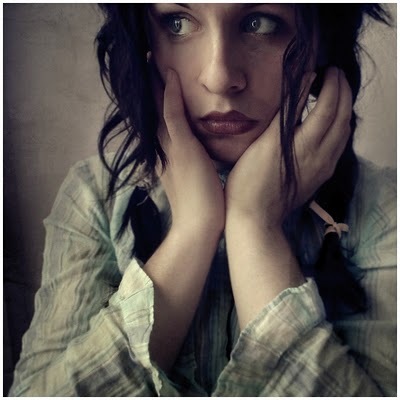 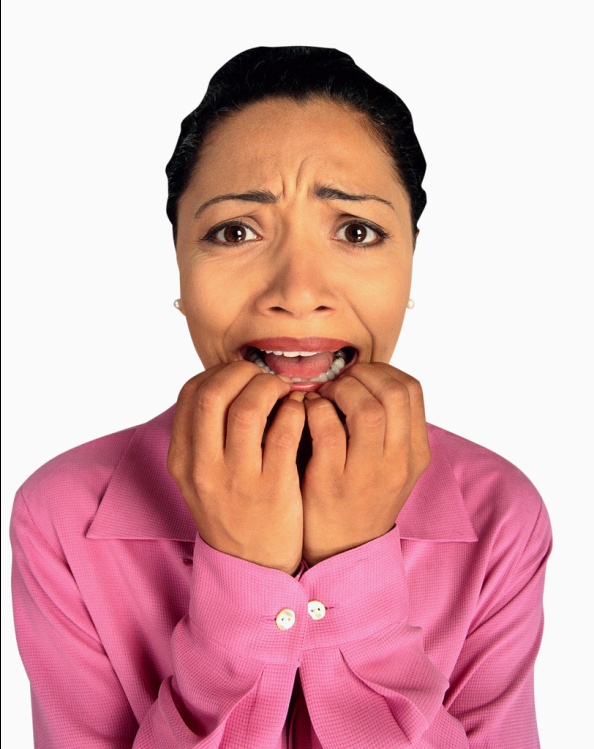 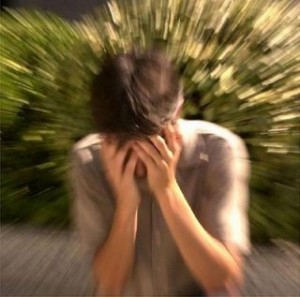 Preocupação  >
Medo >
Pânico
CONSEQUENCIAS
Medo Prejudicial manifesta-se em diversas maneiras:
Pensamentos obsessivos

Controle de Comportamentos
		Comportamentos Perfeccionistas	Comportamentos Compulsivos

Ataques de pânico

Fobias
CONSEQUENCIAS
Pensamentos obsessivos
Acontece que 85% das coisas com que preocupamos nunca aconteceram, e com os 15% que acontecerem, 79% as pessoas descobriram que elas poderiam lidar com a dificuldade melhor do que o esperado, ou a dificuldade lhes ensinou uma lição que vale a pena aprender. Isso significa que 97% do que você se preocupa não é muito mais do que uma mente temerosa punindo você com exageros e percepções erradas.

Mesmo que 97% do tempo nos preocupamos à toa, deixamos pensamentos obsessivos dominar as nossas vidas.
CONSEQUENCIAS
Pensamentos obsessivos
Obsessões são dúvidas desenfreadas. As obsessões começam com tentativas de controlar a incerteza, pensando no problema e em suas possibilidades. As incertezas podem ser preocupações normais da vida cotidiana ou pensamentos indesejados gerados pelo coração maligno dentro de todos nós. Alguns exemplos seriam...
Dúvidas sobre saúde:
E se eu tiver câncer, um tumor, uma doença incurável ou doença não descoberta; o que vai acontecer?
E se houver germes em minhas mãos ou corpo? Tenho de ter a certeza de que estou desinfectado.
E se eu estiver perdendo a cabeça, não estou louco? <
CONSEQUENCIAS
Pensamentos obsessivos
Dúvidas sobre dirigindo o carro:
E se eu atropelasse alguém e matá-lo?
E se eu tiver outro ataque de pânico, mas desta vez enquanto estou dirigindo?
E se eu tiver um acidente e ferir ou matar um dos meus passageiros?
E se eu tiver um acidente, como vou pagar o conserto?
CONSEQUENCIAS
Pensamentos obsessivos
Dúvidas sobre responsabilidades:
E se eu não me lembro de ler cada palavra da tarefa? Eu não quero mentir.
E se tomar duas amostras na mercearia é considerado roubar?
E se eu cometer um erro na minha cozinha e envenenar a família?
E se eu não estiver fazendo um trabalho bom o suficiente para o chefe e ele está prestes a demitir-me?
E se eu não me arrependi o suficiente, eu não estou realmente salvo?
E se eu tiver cometido o "pecado imperdoável" quando eu ...? “
CONSEQUENCIAS
Pensamentos obsessivos
Dúvidas sobre segurança física:
E se eu não trancar as portas corretamente, e alguém entra e mata todos nós?
E se eu não desligar o gás no fogão e a casa queimar?
E se o meu marido está tentando envenenar-me?
E se eu deixar minha filha dirigir para trabalhar ou ir para o acampamento, e ela morrer em um acidente?
E se eu acidentalmente afogar meu filho dando-lhe um banho na banheira?
CONSEQUENCIAS
Pensamentos obsessivos
Dúvidas sobre situações fora do seu controle:
E se eu ficar doente durante o culto e vomitar antes que eu possa sair?
E se o elevador ficar travado, e estou preso por horas?
E se eu receber intoxicação alimentar por comer na casa de alguém ou em um restaurante?
E se o meu filho entra um Instituto Bíblico e se rende para ir para o campo missionário? Não o verei muitas vezes, e ele poderia morrer em outro país.
E se minha filha casar com esse cara, e eles mudam para outro estado onde eu não posso vê-la todos os dias?
E se o avião passar por turbulência, e eu ficar louco na frente de todos?
CONSEQUENCIAS
Pensamentos obsessivos
Dúvidas sobre relacionamentos:
E se o meu chefe está tententando fazer com que eu pareça mau, para que ele possa me despedir?
E se o meu cônjuge me enganar?
E se o meu filho é sexualmente ativo ou toma drogas e a espiritualidade que eu vejo é apenas uma farsa?
E se minha esposa me rejeitar quando eu começar a ficar careca?
E se eu nunca me casar?
E se o meu cônjuge nunca muda e eu estou preso em um mau casamento para sempre?
CONSEQUENCIAS
Pensamentos obsessivos
2. Você se assusta com seus pensamentos negativos. Você medita sobre incertezas (possibilidades) e cria crises imaginárias. Seu corpo interpreta cada crise imaginária de sua mente como uma emergência e entra em ação. Você está se matando com seus pensamentos.
 Esses pensamentos obsessivos são reações comuns de pessoas normais a desafios aparentemente esmagadores e dúvidas quando não conhecem bem a Deus. Eles não são "loucos"; Eles são subjugados pelos problemas da vida e estão espiritualmente despreparados para eles.
CONSEQUENCIAS
Pensamentos obsessivos
Os pensamentos obsessivos /ansiosos mantêm o sistema automático em alerta máximo. Muita química do corpo está sendo alterada com o resultado de maior agitação, sentimentos de pânico e, portanto, maior incerteza e dúvida e, conseqüentemente, um retorno aos pensamentos obsessivos/ansiosos para tentar resolver a agitação aumentada.
Entretanto, o sistema automático pode estar causando ataques de pânico e causar outras doenças diagnosticadas como "relacionadas com o stress".
CONSEQUENCIAS
Pensamentos obsessivos
Uma vez que ele não tem uma solução para o seu dilema, os pensamentos atormentam-no quando eles retornam uma e outra vez como "mistérios não resolvidos". Quando ele finalmente reparte seu problema com alguém, ele provavelmente ouvirá que ele é sensível demais, está atormentado por demônios, que seu cérebro está "quebrado", ou que ele deve ter um "desequilíbrio químico". Se ele vê seu médico, ele provavelmente prescreverá um medicamento tranqüilizante, ansiolítico ou antidepressivo para "retardar" os seus pensamentos. 
A maioria dos medicamentos anti-ansiedade (que são, na verdade,  tranquilizantes menores- depressores do sistema nervoso central) agem sedando a função emocional do cérebro para que o paciente "se sinta" mais calmo. Porque eles também agem em todas as outras partes do cérebro, eles produzem indicações adicionais de sedação - confusão, letargia, falta de coordenação motora, e assim por diante. Os seus efeitos clínicos são os mesmos que o álcool e os barbitúricos.
CONSEQUENCIAS
Pensamentos obsessivos
Os tranqüilizantes menores mais comuns são os benzodiazepínicos: Xanax, Valium, Librium, Tranxene (clorazepato), Paxipam (halazepam), Centrax ou Verstran (prazepan), Klonopin ou Clonopin (clonazepam), Dalmane (flurazepam), Serax (oxazepam), Ativan (Iorazepam), Restoril (ternazepam), e Haldon (triazolam). Eles diferem umas das outras principalmente em rápidez e tempo eles trabalham e na força de suas doses. Alguns são prescritos como auxiliares do sono por causa de seu efeito sedativo.

	Esses tranquilizantes não curam nenhum problema - espiritual ou fisico. Eles apenas suprimem os sintomas de agitação por sedação. Além disso, muitos efeitos secundários de utilização e de descontinuação imitam os sintomas originais. Quando isso acontece, a dosagem é aumentada equivocadamente supondo que o problema original tenha retornado ou tenha degenerado ainda mais.
CONSEQUENCIAS
Pensamentos obsessivos
Porque estas drogas facilmente tornam-se viciantes, elas nunca devem ser interrompidas de repente. Nem devem ser interrompidas sem a supervisão de seu médico, que pode ajudá-lo a diminuir gradualmente. Diminuindo pode levar semanas ou meses, dependendo da droga, a dosagem, o tempo que você tem tomado, e seu crescimento atual no conhecimento de Deus.
CONSEQUENCIAS
Pensamentos obsessivos
4.	As respostas não-bíblicas à incerteza produzem ansiedade, que se não tratadas, podem facilmente promover pensamentos obsessivos. 

	Esses tipos de pensamentos internos revelam muito sobre a falta de compreensão da pessoa sobre o coração humano:
Jeremias 17:9“Enganoso é o coração, mais do que todas as coisas, e perverso; quem o conhecerá?”
CONSEQUENCIAS
Pensamentos obsessivos
Os pensamentos obsessivos são realmente o resultado de nosso "semear e colher“.

Gálatas 6: 7-8 
“Não erreis: Deus não se deixa escarnecer; porque tudo o que o homem semear, isso também ceifará. Porque o que semeia na sua carne, da carne ceifará a corrupção; mas o que semeia no Espírito, do Espírito ceifará a vida eterna.”
CONSEQUENCIAS
Pensamentos obsessivos
Os pensamentos obsessivos são realmente o resultado de nosso "semear e colher“.

Provérbios 1:20-32  
“20A sabedoria clama lá fora; pelas ruas levanta a sua voz. 21Nas esquinas movimentadas ela brada; nas entradas das portas e nas cidades profere as suas palavras: 22Até quando, ó simples, amareis a simplicidade? E vós escarnecedores, desejareis o escárnio? E vós insensatos, odiareis o conhecimento? 23Atentai para a minha repreensão; pois eis que vos derramarei abundantemente do meu espírito e vos farei saber as minhas palavras...”
CONSEQUENCIAS
Pensamentos obsessivos
Os pensamentos obsessivos são realmente o resultado de nosso "semear e colher“.

Provérbios 1:20-32  
“...24Entretanto, porque eu clamei e recusastes; e estendi a minha mão e não houve quem desse atenção, 25Antes rejeitastes todo o meu conselho, e não quisestes a minha repreensão, 26Também de minha parte eu me rirei na vossa perdição e zombarei, em vindo o vosso temor. 27Vindo o vosso temor como a assolação, e vindo a vossa perdição como uma tormenta, sobrevirá a vós aperto e angústia...”
CONSEQUENCIAS
Pensamentos obsessivos
Os pensamentos obsessivos são realmente o resultado de nosso "semear e colher“.

Provérbios 1:20-32  
“...28Então clamarão a mim, mas eu não responderei; de madrugada me buscarão, porém não me acharão. 29Porquanto odiaram o conhecimento; e não preferiram o temor do SENHOR: 30Não aceitaram o meu conselho, e desprezaram toda a minha repreensão. 31Portanto comerão do fruto do seu caminho, e fartar-se-ão dos seus próprios conselhos. 32Porque o erro dos simples os matará, e o desvario dos insensatos os destruirá.”
CONSEQUENCIAS
Pensamentos obsessivos
Também são o resultado natural do processo do pecado como descrito em Tiago 1:13-15:
CONSEQUENCIAS
Pensamentos obsessivos
Eles revelam muito sobre sua falta de compreensão sobre as provisões e as promessas de Deus, seu amor, enfim, uma falta de conhecimento bíblico. 

O pensamento obsessivo está na raiz do comportamento compulsivo, como veremos a seguir.
LIÇÃO 3
CONSEQUENCIAS
Controle de Comportamentos
Quando não conseguimos controlar nossos medos, podemos ser controlados por comportamentos negativos. Há dois comportamentos que queremos considerar neste tempo:

Comportamentos Perfeccionistas 

Comportamentos Compulsivos
CONSEQUENCIAS
Comportamentos Perfeccionistas
Comportamentos perfeccionistas são caracterizados por uma preocupação com a ordem em uma ou mais áreas da vida, a fim de controlar a sensação de vulnerabilidade e para extinguir as dúvidas. Eles são mais frequentemente dirigido por um medo de perder o controle e acompanhado pelo orgulho de realização quando bem sucedido. Comportamentos (controle) perfeccionistas incluem várias coisas:
CONSEQUENCIAS
Comportamentos Perfeccionistas
Preocupação em manter aparência física em ordem.
Eu devo vestir-me e a meus filhos com roupas e acessórios que combinam um com o outro.
Eu não devo usar as mesmas roupas dentro de uma rotação de três semanas.
Eu não devo usar qualquer coisa que mostre que eu não estou em acordo com as últimas modas.
Eu não devo ser visto em qualquer lugar sem minha maquiagem.
Eu não devo usar roupas que não estão perfeitamente passadas ou sapatos que não estão perfeitamente polidos.  <
CONSEQUENCIAS
Comportamentos Perfeccionistas
Preocupação em manter o ambiente em ordem
Devo sempre ter uma casa perfeitamente limpa. Vou usar um cotonete e escova de dentes, se necessário.
Tenho de varrer a casa pelo menos três vezes por dia para estar realmente limpa.
Devo ter todos os livros na estante em ordem alfabética e posicionados com a mesma distância da espinha dos livros para a borda exterior da prateleira.
Devo girar os móveis em cada quarto com freqüência suficiente para que o tapete gaste uniformemente em todos os lugares. Eu não posso deixar ninguém pensar que o tapete é usado excessivamente em qualquer lugar.
CONSEQUENCIAS
Comportamentos Perfeccionistas
Preocupação em manter o ambiente em ordem.

Eu tenho que empilhar cada pedaço de roupa em minhas gavetas da cômoda para que elas fiquem precisamente uniforme.
Devo arrumar tudo em meu armário para que todos os cabides estejam na mesma maneira e as blusas  arranjadas por cor na ordem do arco-íris.
Não devo permitir que ninguém toque em nada na minha mesa: meu grampeador de mesa, cartões de nota, abridor de cartas e assim por diante. Eu quero saber exatamente onde eles estão. <
CONSEQUENCIAS
Comportamentos Perfeccionistas
Preocupação em manter o desempenho em ordem
Eu devo praticar mais do que o professor requer para que eu possa tocar o meu violino perfeitamente para a minha próxima lição. Não posso errar nenhuma nota.
Eu devo saber antes do tempo se eu vou acompanhar a música do culto. Eu não vou tocar se houver uma chance que eu vou errar algo.
Eu tenho que acertar todos os cestos sempre que eu arremessar no jogo.
Eu tenho que trabalhar 50-60 horas por semana para mostrar ao chefe que não sou preguiçoso. <
CONSEQUENCIAS
Comportamentos Perfeccionistas
Preocupação em manter os horários e as responsabilidades em ordem
Eu tenho que planejar todos os dias em incrementos de dez minutos se eu for ser um bom mordomo do meu tempo.
Eu devo criar meus filhos com um horário estrito para tudo, de seu tempo de acordar até a hora de dormir se eu for desenvolver um caráter responsável neles. <
CONSEQUENCIAS
Comportamentos Perfeccionistas
Preocupação em manter disciplinas espirituais em ordem 
Eu devo estar certo de "fazer" minhas devoções todos os dias ou Deus vai me julgar por minha infidelidade.
Eu devo ser voluntário para cada necessidade que é anunciada na igreja ou eu não estou sendo um servo para os outros.
Eu devo estar fora de comunhão com Deus hoje porque me sinto um pouco “triste". Devo ler minha Bíblia até me sentir bem de novo. Eu não gosto de me sentir “triste". <
CONSEQUENCIAS
Comportamentos Perfeccionistas
f.	Preocupação em manter as finanças em ordem
Eu devo gastar o tempo que for necessário pesquisando para ter a certeza de que o modelo de aparelho que eu estou comprando é o melhor negócio para o meu dinheiro.
Eu devo ficar acordado a noite toda se for necessário, para encontrar a discrepância de cinco centavos no talão de cheques este mês.
Eu não devo jogar fora nenhuma das caixas de transporte ou caixas de papelão de qualquer coisa que eu compro.
Eu não devo descartar qualquer tecido de costura , caso  eu precise deles por algum motivo no futuro. <
CONSEQUENCIAS
Comportamentos Perfeccionistas
Preocupação em manter a saúde sob controle
Eu devo manter a contabilidade estrita da minha entrada calórica, carboidratos, refinados, conservantes, ou eu não posso dizer que eu estou sendo um bom mordomo de meu corpo.
Devo ter certeza de que tomo os suplementos alimentares mais saudáveis, ou não tenho ninguém para culpar, mas eu mesmo, se eu ficar doente.
Ou tenho  meu próprio quarto na convenção da empresa ou eu não vou. Eu não posso ser colocado em uma situação onde eu podereia ter um ataque de diarréia quando estou na sala com outra pessoa. <
CONSEQUENCIAS
Comportamentos Perfeccionistas
Preocupação em manter relacionamentos em ordem
Não devo permitir que meus filhos jamais questionem minhas decisões. É a única maneira que eles vão aprender a respeitar a minha posição.
Eu devo diariamente gastar um mínimo de duas horas com cada uma das crianças ou eles vão crescer pensando que eu não os amava.
Eu devo chamar minha filha na faculdade todos os dias para que ela possa ver o quanto eu a amo. <
CONSEQUENCIAS
Comportamentos Compulsivos
Os comportamentos compulsivos são atividades excessivas e repetitivas que parecem dar alívio temporário dos pensamentos obsessivos que afligem a mente.
Estes comportamentos são realizados mesmo quando os efeitos negativos são experimentados:  tempo valioso é desperdiçado, as relações são destruídas, o desempenho do trabalho declina, a saúde é comprometida  e a vida espiritual é impedida.
CONSEQUENCIAS
Comportamentos Compulsivos
Comportamentos rituais: lavagem repetida das mãos; rotinas prolongadas no banho; verificação repetiva de fechaduras, fogão controles, tomadas elétricas, respostas para prova; tocar certos itens em uma seqüência precisa antes de sair de uma sala ou executar determinadas rotinas antes de dirigir; pedindo repetidamente garantias de amor e perdão, e assim por diante.
Esses comportamentos não devem nos surpreender. O ritual está no coração de cada tentativa feita pelo homem para acalmar um coração culpado e/ou temeroso.
CONSEQUENCIAS
Comportamentos Compulsivos
Comportamentos destrutivos: lesões auto-infligidas (cortar, queimar, bater a cabeça na parede, ficar de pé por horas sem se mexer, exercitar-se até a exaustão, colar pinos no corpo, puxar os cabelos, tirar as sobrancelhas, coçando a pele até que sangre, e assim por diante).


[Creio que é mais por causa de culpa.]
CONSEQUENCIAS
Comportamentos Compulsivos
Comportamentos de evitação: fará qualquer coisa para escapar da sensação de estar sobrecarregado.
Fuga para o isolamento (agorafobia)
Escape para o prazer (sexo, jogos de azar, álcool, drogas)
CONSEQUENCIAS
Ataques de pânico
Quando o medo se desenrola, a psiquiatria e a psicologia o chamam de "Ataque de Pânico“, “Transtorno de Pânico” ou “Síndrome de pânico”. Estes são os sintomas listados no DSM V - Manual Diagnóstico e Estatístico de Transtornos Mentais.

Palpitações, batimentos cardíacos ou aceleração da frequência cardíaca
Transpiração
Tremores ou temores
Sensações ou falta de ar ou sufocação
Dor no peito ou desconforto
CONSEQUENCIAS
Ataques de pânico
Quando o medo se desenrola, a psiquiatria e a psicologia o chamam de "Ataque de Pânico". Estes são os sintomas listados no DSM V - Manual Diagnóstico e Estatístico de Transtornos Mentais.

Náuseas ou distúrbios abdominais
Sentir-se tonto, instável ou fraco
Desrealização (sentimento de irrealidade) ou despersonalização (separação de si mesmo)
 Medo de perder o controle ou enlouquecer
 Medo de morrer
CONSEQUENCIAS
Ataques de pânico
Quando o medo se desenrola, a psiquiatria e a psicologia o chamam de "Ataque de Pânico". Estes são os sintomas listados no DSM V - Manual Diagnóstico e Estatístico de Transtornos Mentais.

 Parestesia (dormência ou sensação de formigamento)
 Calafrios ou calores (calor, “hot flashes”)
CONSEQUENCIAS
Ataques de pânico
Transtorno de Pânico (DSM V) é quando você temAtaques de Pânico com pelo menos um dos ataques seguidos de 1 mês (ou mais) ou um (ou mais) dos seguintes:

 Preocupação persistente sobre ter ataques adicionais,
 Preocupar-se com as implicações do ataque ou suas consequências (perda de controle, ataque cardíaco, etc.)
 Uma mudança significativa no comportamento relacionado com os ataques.
CONSEQUENCIAS
Ataques de pânico
Uma resposta bíblica:

O nome "Ataque de Pânico" é enganoso, embora ele descreva corretamente a maneira como se sente, como o medo pode rapidamente ficar fora de controle. Um ataque implica algo feito a você.

Na medida em que todos nós somos vítimas do pecado, a pessoa que sofre um Ataque de Pânico é uma vítima. Mas isso de modo algum elimina a responsabilidade pessoal.Nós somos responsáveis ​​para manejar biblicamente nosso medo.
CONSEQUENCIAS
Ataques de pânico
Uma resposta bíblica:

O medo está enraizado em nossa batalha espiritual com o pecado. Isso é uma boa notícia.
Há esperança - podemos superar o medo!
CONSEQUENCIAS
Fobias
Lista das 12 Fobias Principais - Nomes Científicos

Falando diante de um grupo (40%) Topofobia
Alturas (30%) Acrofobia
Insetos (20%) Entomofobia
Problemas financeiros (20%) Atefobia
Água Profunda (20%) Bathofobia
Doença (20%) Fatofobia
Morte (20%) Tanatofobia 
Voar (20%) Aerofobia
Solidão (15%) Monofobia
Cães (10%) Cinofobia 
Andar de carro/conduzir (10%) Amaxofobia
Escuro (10%)  Nicofobia

[Charles J. Givens, Super-Self (Simon & Schuster, 1993), p. 288]
CONSEQUENCIAS
Fobias
Fobia é o resultado de deixar nosso medo nos dominar. É a completa falta de confiança em Deus.
CONSEQUENCIAS
Conclusão
A ansiedade é o medo de que eu não vou conseguir o que eu preciso ou quero. Ela é impulsionada pela descrença e pelo descontentamento. É por isso que a ansiedade é sempre retratada na Bíblia como um problema espiritual.
Todas as soluções que buscamos, portanto, devem lidar com as questões espirituais envolvidas. Se esta não é a nossa abordagem, podemos esperar maior isolamento de Deus e complicações adicionais de nossa ansiedade.
Jeremias 2:13
“Porque o meu povo fez duas maldades: a mim me deixaram, o manancial de águas vivas, e cavaram cisternas, cisternas rotas, que não retêm águas.”
CONSEQUENCIAS
Conclusão
Devemos estar dispostos a deixar que Deus filtre nossos pensamentos ansiosos e mostre-nos o mal da nossa incredulidade.
Salmo 139:23-24: " Sonda-me, ó Deus, e conhece o meu coração; prova-me, e conhece os meus pensamentos. E vê se há em mim algum caminho mau, e guia-me pelo caminho eterno.”
A palavra para pensamentos neste trecho significa "pensamentos inquietantes e ansiosos".

Qualquer forma de medo insalubre é simplesmente a incredulidade desfilando disfarçadamente.
LIÇÃO 4
É PECADO
Pecado?
Muitas pessoas aceitam o medo como algo comum, ou quando é excessivo é uma doença ou um problema emocional. A verdade é que o medo é prejudicial e é PECADO:

Violação dos mandamentos de Deus.
Nos Controla.
É idolatria. 
Rouba de nós a vida abundante. 
Prejudica Nosso Corpo. 
É falta de fé
É PECADO
1.  Violação dos mandamentos de Deus.
A razão principal porque a preocupação é pecado é que a Bíblia a condena. Temos claros versículos que mostram que é uma violação das Escrituras. Deus proíbe a preocupação.

Filipenses 4:6-7
“Não estejais inquietos por coisa alguma; antes as vossas petições sejam em tudo conhecidas diante de Deus pela oração e súplica, com ação de graças. E a paz de Deus, que excede todo o entendimento, guardará os vossos corações e os vossos pensamentos em Cristo Jesus.”
É PECADO
1. Violação dos mandamentos de Deus.
A razão principal porque a preocupação é pecado é que a Bíblia o condena. Temos claras versículos que mostram que é uma violação das Escrituras. Deus proíbe a preocupação.

Mateus 6:25-34
“25Por isso vos digo: Não andeis cuidadosos quanto à vossa vida, pelo que haveis de comer ou pelo que haveis de beber; nem quanto ao vosso corpo, pelo que haveis de vestir. Não é a vida mais do que o mantimento, e o corpo mais do que o vestuário? 26Olhai para as aves do céu, que nem semeiam, nem segam, nem ajuntam em celeiros; e vosso Pai celestial as alimenta. Não tendes vós muito mais valor do que elas? 27E qual de vós poderá, com todos os seus cuidados, acrescentar um côvado à sua estatura?...”
É PECADO
1. Violação dos mandamentos de Deus.
A razão principal porque a preocupação é pecado é que a Bíblia o condena. Temos claras versículos que mostram que é uma violação das Escrituras. Deus proíbe a preocupação.

Mateus 6:25-34
“... 28E, quanto ao vestuário, por que andais solícitos? Olhai para os lírios do campo, como eles crescem; não trabalham nem fiam; 29E eu vos digo que nem mesmo Salomão, em toda a sua glória, se vestiu como qualquer deles. 30Pois, se Deus assim veste a erva do campo, que hoje existe, e amanhã é lançada no forno, não vos vestirá muito mais a vós, homens de pouca fé? 31Não andeis, pois, inquietos, dizendo: Que comeremos, ou que beberemos, ou com que nos vestiremos?...”
É PECADO
1. Violação dos mandamentos de Deus.
A razão principal porque a preocupação é pecado é que a Bíblia o condena. Temos claras versículos que mostram que é uma violação das Escrituras. Deus proíbe a preocupação.

Mateus 6:25-34
“... 32Porque todas estas coisas os gentios procuram. Decerto vosso Pai celestial bem sabe que necessitais de todas estas coisas; 33Mas, buscai primeiro o reino de Deus, e a sua justiça, e todas estas coisas vos serão acrescentadas. 34Não vos inquieteis, pois, pelo dia de amanhã, porque o dia de amanhã cuidará de si mesmo. Basta a cada dia o seu mal.”
É PECADO
1. Violação dos mandamentos de Deus.
A razão principal porque a preocupação é pecado é que a Bíblia o condena. Temos claras versículos que mostram que é uma violação das Escrituras. Deus proíbe a preocupação.

Lucas 12:4
“E digo-vos, amigos meus: Não temais os que matam o corpo e, depois, não têm mais que fazer.” 

1 João 4:18
“No amor não há temor, antes o perfeito amor lança fora o temor; porque o temor tem consigo a pena, e o que teme não é perfeito em amor.”
É PECADO
1. Violação dos mandamentos de Deus.
A razão principal porque a preocupação é pecado é que a Bíblia o condena. Temos claras versículos que mostram que é uma violação das Escrituras. Deus proíbe a preocupação.

1 Pedro 3:13-15 
“13E qual é aquele que vos fará mal, se fordes seguidores do bem? 14Mas também, se padecerdes por amor da justiça, sois bem-aventurados. E não temais com medo deles, nem vos turbeis; 15Antes, santificai ao Senhor Deus em vossos corações; e estai sempre preparados para responder com mansidão e temor a qualquer que vos pedir a razão da esperança que há em vós,”
É PECADO
1. Violação dos mandamentos de Deus.
A razão principal porque a preocupação é pecado é que a Bíblia o condena. Temos claras versículos que mostram que é uma violação das Escrituras. Deus proíbe a preocupação.

1 Pedro 5:5-7  
“6Humilhai-vos, pois, debaixo da potente mão de Deus, para que a seu tempo vos exalte; 7Lançando sobre ele toda a vossa ansiedade, porque ele tem cuidado de vós.”

Isaias 41:10 
“Não temas, porque eu sou contigo; não te assombres, porque eu sou teu Deus; eu te fortaleço, e te ajudo, e te sustento com a destra da minha justiça.”
É PECADO
1. Violação dos mandamentos de Deus.
Quando tentamos servir Deus e os nossos medos, é como tentando servir dois mestres ao mesmo tempo. Isso não pode ser feito. Geralmente o medo vence e é como seguindo nossa vontade em vez da vontade de Deus. Não pode ter fé em Deus e ter medo no mesmo tempo. Não pode fazer a vontade de Deus e a vontade do medo no mesmo tempo.

Mateus 6:24 
“Ninguém pode servir a dois senhores; porque ou há de odiar um e amar o outro, ou se dedicará a um e desprezará o outro. Não podeis servir a Deus e a Mamom.”
É PECADO
1. Violação dos mandamentos de Deus.
Lembre-se que não é a intensidade de uma emoção que determina se ela é ou não é correta. A questão chave é avaliar se você esta vivendo para si mesmo ou para o Senhor. Está obedecendo a voz do medo ou do Senhor?
É PECADO
2.  Nos Controla.
Muitas vezes é o medo que nos controla, não o Espírito Santo. Não pode negar que o medo pode nos controlar.  

O medo pode nos impedir de agir.
O medo é a causa de fazermos coisas que não devemos.
O medo transforma pensamentos positivos em pensamentos negativos.
O medo muda a energia positiva para energia negativa.
O medo nos impede de remir o tempo.

Efésios 5:15-17
“Portanto, vede prudentemente como andais, não como néscios, mas como sábios, Remindo o tempo; porquanto os dias são maus. Por isso não sejais insensatos, mas entendei qual seja a vontade do Senhor.”
É PECADO
2.  Nos Controla.
Não devemos deixar nada nos controlar além do Espírito Santo.

1 Coríntios 6:12
“Todas as coisas me são lícitas, mas nem todas as coisas convêm. Todas as coisas me são lícitas, mas eu não me deixarei dominar por nenhuma.”

1 Coríntios 9:27
“Antes subjugo o meu corpo, e o reduzo à servidão, para que, pregando aos outros, eu mesmo não venha de alguma maneira a ficar reprovado.”
É PECADO
2.  Nos Controla.
A menos que possamos superar o tipo errado e insalubre de medo, o diabo terá um meio de nos controlar.
 Se vamos ser vitoriosos sobre ele e também superar o mundo, então teremos que entender como superar o medo.
É PECADO
3.  É idolatria.
Preocupação mostra que temos idolatria no coração. As coisas que nos preocupa, revelam nossos ídolos: encontrar um conjuge, conseguir emprego, saúde, segurança, dinheiro, direitos, sucesso, filhos, opiniões dos outros, desejos, etc. 

Idolatria significa adorar alguem ou alguma coisa antes do Deus vivo e verdadeiro.
Dando a si mesmo para alguma pessoa, alvo, ideal, projeto, medo, objeto em vez de Cristo.
Colocando seus desejos acima dos desejos de Deus e os Seus mandamentos para sua vida.
Permitindo que seu interesse no futuro ou nas coisas sejam mais importantes do que pensar e agir de acordo com a vontade de Deus.
É PECADO
3.  É idolatria.
SOLUÇÃO:  O preocupado necessita se arrepender do seu falso mestre, falso deus e falso refúgio, e renovar sua confiança  em Jesus Cristo.
É PECADO
4.  Rouba-nos a vida abundante.
A vida abundante não envolve riquezas materiais, mas riquezas e bençaõs espirituais. O medo nos rouba a vida abundante que Deus quer nos dar. 

Rouba-nos a alegria e a felicidade.
Filipenses 4:4
“Regozijai-vos sempre no Senhor; outra vez digo, regozijai-vos.”

Proíbe que as nossas orações sejam respondidas.
Tiago 1:6  
“Peça-a, porém, com fé, em nada duvidando; porque o que duvida é semelhante à onda do mar, que é levada pelo vento, e lançada de uma para outra parte.”
É PECADO
4.  Rouba-nos a vida abundante.
A vida abundante não envolve riquezas materiais, mas riquezas e benções espirituais. O medo nos roba da vida abundante que Deus quer nos dar. 

Impede-nos de ter poder, amor e auto-controle.
2 Timóteo 1:7  
“Porque Deus não nos deu o espírito de temor, mas de fortaleza, e de amor, e de moderação.”
LIÇÃO 5
É PECADO
Pecado?
Muitas pessoas aceitam o medo como algo comum, ou quando é excessivo é uma doença ou um problema emocional. A verdade é que o medo é prejudicial e é PECADO:

Violação dos mandamentos de Deus.
Nos Controla.
É idolatria. 
Rouba-nos a vida abundante.
É PECADO
5.  Prejudica Nosso Corpo.
Algumas pessoas podem ter problemas físicos resultantes de medo e preocupação: fadiga, asma, dor no peito, urticária, doenças variadas, pressão alta, e MUITO MAIS.

Por exemplo, você pode ter ouvido frases como: 
Meu filho precisa ser mais responsável, encontrar um emprego e sustentar a sua família. Cada vez que penso a esse respeito, sinto dores no estômago. 
Minha filha precisa deixar as drogas. Meu apetite se foi, e eu perco o sono quando começo a pensar nisso. 
Os membros da minha família precisam se converter, mas eles não querem me ouvir quando lhes falo a esse respeito. A minha pressão foi para os ares.
É PECADO
5.  Prejudica Nosso Corpo.
Algumas pessoas podem ter problemas físicos resultantes de medo e preocupação: fadiga, asma, dor no peito, urticária, doenças variadas, pressão alta, e MUITO MAIS.

Por exemplo, você pode ter ouvido frases como: 

4. Meu marido traz os seus amigos para assistir filmes com cenas de violência e sexo em nossa casa. Comecei a ter um ataque de enxaqueca após outro, e estou tão preocupada a respeito de como isso poderá afetar os nossos filhos que acabei tendo uma úlcera.
É PECADO
5.  Prejudica Nosso Corpo.
O estress pode causar sérios problemas. Os hormônios criados pelo estress podem ser ligados à diminuição da massa cerebral, diminuição de seu QI, sendo propensos a doenças cardíacas, câncer e envelhecimento prematuro, problemas familiarais, disfunção familiar, depressão clínica e tornando os idosos mais propensos a desenvolver demência e Alzheimer.
É PECADO
5.  Prejudica Nosso Corpo.
Não estou dizendo que nossas emoções sempre causam problemas físicos. As vezes problemas físicos podem afetar nossas emoções.

As emoções podem ser afetadas por mudanças na química do corpo.
Doença corporal e trauma podem mudar a química do corpo e podem afetar "sentimentos". Mais notáveis são a disfunção no sistema endócrino ou do sistema nervoso central, fadiga, infecções e efeitos pós-cirúrgicos. "Sentimentos negativos" em si mesmos não são pecaminosos e podem ser puramente induzidos fisicamente.
É PECADO
5.  Prejudica Nosso Corpo.
Comportamento pode mudar a química do seu corpo.

1) A química do corpo pode ser mudada pelo exercício. Exercício estimula a liberação de endorfinas (um hormônio semelhante à morfina), que produz um sentimento eufórico. O exercício dissipa adrenalina excessiva. Suas escolhas sobre se e quanto você se exercita, afetam a maneira que você se sente.
2) A química do corpo pode ser mudada pelo sono. A maioria das pessoas é privada de sono. Além disso, elas raramente são totalmente relaxadas mentalmente e fisicamente. Um corpo relaxado e mente realmente desligadas dos efeitos do sistema nervoso simpático (adrenalina e produção de cortisol, e assim por diante). Seu corpo não vai descansar enquanto você não relaxa.
É PECADO
5.  Prejudica Nosso Corpo.
Estamos falando sobre as mudanças na química do corpo com base em processos biológicos conhecidos no funcionamento principalmente dos sistemas autônomo nervoso e endócrino. Estas são alterações químicas comprovadas que afetam os sentimentos. Estas mudanças químicas não devem ser confundidas com as teorias do "desequilíbrio químico no cérebro" promovidas pela indústria farmacêutica como causas de problemas psiquiátricos.
É PECADO
5.  Prejudica Nosso Corpo.
As disfunções endócrinas que podem produzir "sentimentos bem negativos" incluem hipertireoidismo, hiperparatiroidismo, hipotireoidismo, hipoparatireoidismo, doença de Cushing, doença de Addison, síndrome pré-menstrual e hiperaldosteronismo. As disfunções do sistema nervoso central que podem produzir "sentimentos negativos" incluem a doença de Parkinson, infecções, doença vascular (acidente vascular cerebral), tumores, epilepsia, narcolepsia, esclerose múltipla, doença de Wilson e doença de Alzheimer.
É PECADO
5.  Prejudica Nosso Corpo.
Muitos outros problemas médicos também produzem "sentimentos negativos", incluindo disfunções auto-imunes, como lúpus e artrite reumatóide, doenças infecciosas crônicas, anemia, deficiências de eletrólitos, e assim por diante. Estas possibilidades sublinham a necessidade de um exame médico completo por um médico que esteja disposto a explorar causas não psiquiátricas de sintomas deprimidos.
É PECADO
5.  Prejudica Nosso Corpo.
Medicamentos cujos efeitos colaterais mimetizam ansiedade incluem anestésicos, medicamentos para a dor, medicamentos para dilatar os brônquios nos pulmões, medicamentos anti-espasmódicos, insulina, medicamentos para a tiróide, anti-histamínicos, descongestionantes, medicamentos para a pressão arterial, medicamentos dietéticos (incluindo aqueles não prescritos e alguns produtos nutricionais que reduzem peso - "queimadores de gordura” - que podem conter efedrina) e lítio.
É PECADO
6.  É falta de fé
Seja real ou imaginário, a ansiedade, preocupação ou medo são os inimigos da fé. Tanto faz se a sua preocupação já está te oprimindo ou apenas potencialmente te oprimindo, é um inimigo da fé.

Preocupação é fruto da descrença ou dúvida. A presença de ansiedade, preocupação ou medo indica que há algo ou alguém controlando sua vida além de Deus.
É PECADO
6.  É falta de fé
A preocupação é incapaz de realizar qualquer coisa produtiva.

Mateus 6:27“E qual de vós poderá, com todos os seus cuidados, acrescentar um côvado à sua estatura?”

Jó 14:5  
“Visto que os seus dias estão determinados, contigo está o número dos seus meses; e tu lhe puseste limites, e não passará além deles.”
É PECADO
6.  É falta de fé
A preocupação não é  uma caracteristica do salvo. 
O medroso luta contra Deus
O medroso não conhece as Escrituras
O medroso não acredita nas Escrituras
O medroso é dominado pelas circunstâncias
O medroso desconfia de Deus
É PECADO
6.  É falta de fé
Jesus descreve as pessoas com preocupação como tendo “pouca fé”.

Mateus 6:30 
“Pois, se Deus assim veste a erva do campo, que hoje existe, e amanhã é lançada no forno, não vos vestirá muito mais a vós, homens de pouca fé?”

Mateus 8:26 
“E ele disse-lhes: Por que temeis, homens de pouca fé? Então, levantando-se, repreendeu os ventos e o mar, e seguiu-se uma grande bonança.”
É PECADO
6.  É falta de fé
Jesus descreve as pessoas com preocupação como tendo “pouco fé”.

Mateus 14:31 
“E logo Jesus, estendendo a mão, segurou-o, e disse-lhe: Homem de pouca fé, por que duvidaste?”

Mateus 16:8 
“E Jesus, percebendo isso, disse: Por que arrazoais entre vós, homens de pouca fé, sobre o não terdes trazido pão?”
É PECADO
6.  É falta de fé
Procupação é uma perda de tempo. Isso tem sido declarado em várias maneiras:
“99% das coisas que você se preocupa nunca acontecem.”
Alguem falou que:
40% nunca acontecem30% é passado que não pode ser alterado22% coisas insignificantes8% legítimo
É PECADO
6.  É falta de fé
Procupação é uma perda de tempo. Isso tem sido declarado em várias maneiras:
Hà mais de quinhentos anos, Michel de Montaigne disse: "Minha vida foi preenchida com terrível desgraça; a maioria das quais nunca aconteceu.“ 

Agora há um estudo que prova isso. Este estudo analisou as nossas calamidades imaginadas que nunca se materializam. Neste estudo, os indivíduos foram convidados a escrever suas preocupações durante um período prolongado de tempo e, em seguida, identificar quais de seus infortúnios imaginados realmente não aconteceram.
É PECADO
6.  É falta de fé
Procupação é uma perda de tempo. Isso tem sido declarado em várias maneiras:
Hà mais de quinhentos anos, Michel de Montaigne disse: "Minha vida foi preenchida com terrível desgraça; a maioria das quais nunca aconteceu.“ 

Resultado: 
85% dos assuntos preocupados nunca aconteceram, e com os 15% que aconteceram, 
79% dos sujeitos descobriram que eles poderiam lidar com a dificuldade melhor do que o esperado, ou que a dificuldade lhes ensinou uma lição importante.
É PECADO
6.  É falta de fé
Procupação é uma perda de tempo. Isso tem sido declarado em várias maneiras:
Hà mais de quinhentos anos, Michel de Montaigne disse: "Minha vida foi preenchida com terrível desgraça; a maioria das quais nunca aconteceu.“ 

Resultado: 
Isso significa que 97% do que você se preocupa é apenas uma mente temerosa punindo você com exageros e percepções erradas.
É PECADO
6.  É falta de fé
Devemos diferenciar...
Quando o medo é imaginário, e quando o perigo é real.
Estamos dando mais atenção ao medo ou ao perigo? 
Nós devemos preocupar mais com o sintoma ou a doença ?

Não racionalize o medo, diga o que é. Seja honesto, não para mim, mas para si mesmo.
É PECADO
Resumo
Violação dos mandamentos de Deus
Nos controla
É idolatria
Rouba-nos a vida abundante
Prejudica nosso corpo
É falta de fé

SOLUÇÃO: Fé e Confiança no Senhor
LIÇÃO 6
O MEDO
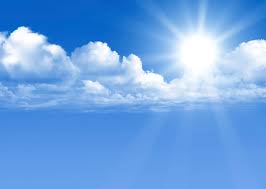 COMO VENCER
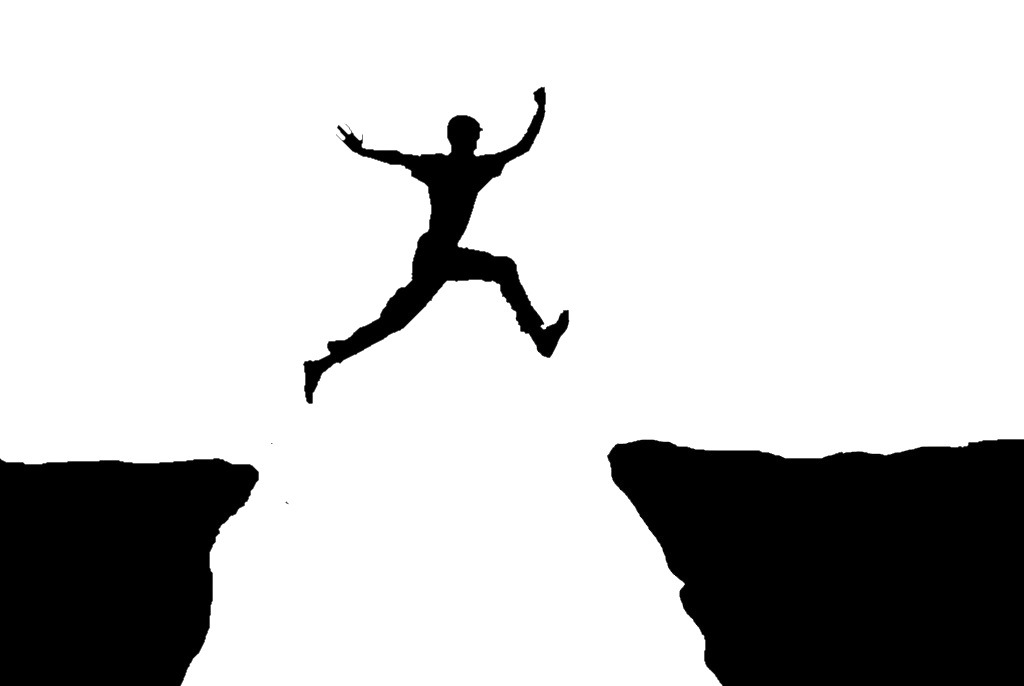 NECESSIDADE PARA VITÓRIA
No entanto, todos os pecados, incluindo medo e sentimentos negativos, são graves. 

O medo é nosso inimigo, com uma grande capacidade de nos prejudicar emocionalmente, fisicamente, espiritualmente e financeiramente e que congela a nossa fé.
NECESSIDADE PARA VITÓRIA
Como o medo é sentido por quase todos de vez em quando, precisamos saber como eliminá-lo de nossas vidas.

Tanto faz se o medo é real ou imaginário, presente ou somente em potencial, ele é…

O INIMIGO DA FÉ
NECESSIDADE PARA VITÓRIA
Para se ter vitória sobre a ansiedade, preocupação e medo, há três áreas que devemos considerar…
VENCENDO MEDO
AÇÕES
CERTAS
PENSAMENTOS 
CERTOS
SENTIMENTOS
CERTOS
NECESSIDADE PARA VITÓRIA
PENSAMENTOS CERTOS 
		levam para 

		SENTIMENTOS CERTOS 
				que levam para
 
				AÇÕES CERTAS 
					que produzem
 
					VITÓRIA.
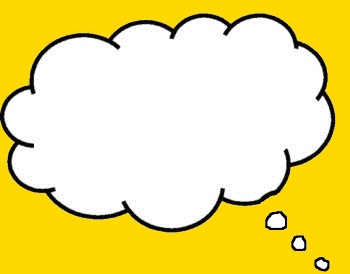 PENSAMENTOS CERTOS
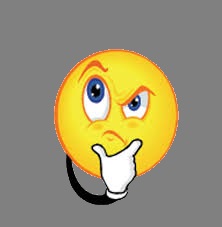 Pensamentos Certos
O primeiro passo para ganhar a vitória sobre o medo é a renovação do nosso entendimento pela Palavra de Deus.
Rom. 12:2
“E não sede conformados com este mundo, mas sede transformados pela renovação do vosso entendimento, para que experimenteis qual seja a boa, agradável, e perfeita vontade de Deus.”

Temos que ter nossos pensamentos em harmonia com os pensamentos de Deus.
Pensamentos Certos
Deus quer que vivamos como conquistadores, não assustados por circunstâncias tempestuosas e perturbadoras. Assim, deu Josué a receita em Josué 1:7-9:

“7Tão-somente esforça-te e tem mui bom ânimo, para teres o cuidado de fazer conforme a toda a lei que meu servo Moisés te ordenou; dela não te desvies, nem para a direita nem para a esquerda, para que prudentemente te conduzas por onde quer que andares. 8Não se aparte da tua boca o livro desta lei; antes medita nele dia e noite, para que tenhas cuidado de fazer conforme a tudo quanto nele está escrito; porque então farás prosperar o teu caminho, e serás bem sucedido. 9Não to mandei eu? Esforça-te, e tem bom ânimo; não temas, nem te espantes; porque o SENHOR teu Deus é contigo, por onde quer que andares.”
Pensamentos Certos
Devemos ter a Palavra de Deus em nossas mentes de tal forma que possamos pensar nela e aplicá-la em nossas vidas constantemente.

Salmo 1:1-2
“1 Bem-aventurado o homem que não anda segundo o conselho dos ímpios, nem se detém no caminho dos pecadores, nem se assenta na roda dos escarnecedores.  2 Antes tem o seu prazer na lei do SENHOR, e na sua lei medita de dia e de noite.”
Pensamentos Certos
Devemos ter a Palavra de Deus em nossas mentes de tal forma que possamos pensar nela e aplicá-la em nossas vidas constantemente.

Salmo 47:3
“A minha boca falará de sabedoria, e a meditação do meu coração será de entendimento.”

Salmo 119:97
“Oh! quanto amo a tua lei! É a minha meditação em todo o dia.”
Pensamentos Certos
Haverá momentos em que seremos profundamente preocupados com varias circunstancias da vida. É importante reagirmos biblicamente nessas ocasiões. O resultado será paz de coração. 

Isaias 26:3  
“Tu conservarás em paz aquele cuja mente está firme em ti; porque ele confia em ti.”

Salmos 119:165 
“Muita paz têm os que amam a tua lei, e para eles não há tropeço.”
Pensamentos Certos
Haverá momentos em que seremos profundamente preocupados com varias circunstancias da vida. É importante reagirmos biblicamente nessas ocasiões. O resultado será paz de coração. 

Tiago 1:25  
“Aquele, porém, que atenta bem para a lei perfeita da liberdade, e nisso persevera, não sendo ouvinte esquecidiço, mas fazedor da obra, este tal será bem-aventurado no seu feito.”
Verdade 1 - Reconhecer Que É Pecado: O medo é um  pecado que deve ser confessado e que devemos pedir perdão a Deus.
Apesar do fato de que o medo pode ser uma emoção boa para incentivar segurança, geralmente é errado. O medo pode me impedir de fazer o certo, ou me levar para fazer o errado.

Devemos aceitar nossa responsabilidade para nosso medo.  Satanás quer que nos vejamos como vítimas, pensando que o problema vem de fora, sentindo sem esperança, achando que nada podemos fazer. Note os termos que o mundo usa: ataque de pânico, síndrome de pânico, fobia (uma doença). O problema não vem de fora, mas de dentro, dentro do nosso coração. Nós somos culpados de reagir na maneira errada. 

NÓS SOMOS CULPADOS.
Verdade 1 - Reconhecer Que É Pecado: O medo é um  pecado que deve ser confessado e que devemos pedir perdão a Deus.
Devemos identificar as razões de que medo é pecado. Devemos saber as mentiras que estão controlando nossa vida e as confessar a Deus como pecado.
Verdade 1 - Reconhecer Que É Pecado: O medo é um  pecado que deve ser confessado e que devemos pedir perdão a Deus.
Se não fizermos isso, Deus não ouvirá as nossas orações.

Salmo 66:18
“Se eu atender à iniquidade no meu coração, o Senhor não me ouvirá;”
Verdade 2 - Reconhecer As Bênçãos: Há grandes benefícios em confiar no Senhor.
Pro. 3:5, “Confia no SENHOR de todo o teu coração, e não te estribes no teu próprio entendimento, Reconhece-o em todos os teus caminhos, e ele endireitará as tuas veredas”.

Pro. 16:3, “Confia ao SENHOR as tuas obras, e teus pensamentos serão estabelecidos”.

II Sam. 22:3, “Deus é o meu rochedo, nele confiarei; o meu escudo, e a força da minha salvação, o meu alto retiro, e o meu refúgio. Ó meu Salvador, da violência me salvas”.
Verdade 2 - Reconhecer As Bênçãos: Há grandes benefícios em confiar no Senhor.
II Sam. 22:31, “O caminho de Deus é perfeito, e a palavra do SENHOR refinada; e é o escudo de todos os que nele confiam”.

Sal. 9:10, “Em ti confiarão os que conhecem o teu nome; porque tu, SENHOR, nunca desamparaste os que te buscam”.

Isa. 26:3, “Tu conservarás em paz aquele cuja mente está firme em ti; porque ele confia em ti”.
Verdade 2 - Reconhecer As Bênçãos: Há grandes benefícios em confiar no Senhor.
Sal. 56:3, “Em qualquer tempo em que eu temer, confiarei em ti”.

Sal. 2:12, “Beijai o Filho, para que se não ire, e pereçais no caminho, quando em breve se acender a sua ira; bem-aventurados todos aqueles que nele confiam”.

Pro. 16:20, “O que atenta prudentemente para o assunto achará o bem, e o que confia no SENHOR será bem-aventurado”.
Verdade 2 - Reconhecer As Bênçãos: Há grandes benefícios em confiar no Senhor.
Sal. 5:11, “Porém alegrem-se todos os que confiam em ti; exultem eternamente, porquanto tu os defendes; e em ti se gloriem os que amam o teu nome”.

Sal. 34:8, “Provai, e vede que o SENHOR é bom; bem-aventurado o homem que nele confia”.

Sal. 40:4, “Bem-aventurado o homem que põe no SENHOR a sua confiança, e que não respeita os soberbos nem os que se desviam para a mentira”.
Verdade 2 - Reconhecer As Bênçãos: Há grandes benefícios em confiar no Senhor.
Sal. 84:12, “SENHOR dos Exércitos, bem-aventurado o homem que em ti põe a sua confiança”.

Sal. 112:7, “Não temerá maus rumores; o seu coração está firme, confiando no SENHOR”.

Sal. 32:10, “O ímpio tem muitas dores, mas àquele que confia no SENHOR a misericórdia o cercará”.

Jer. 17:7, “Bendito o homem que confia no SENHOR, e cuja confiança é o SENHOR”.
Verdade 3 - Reconhecer Como O Medo Funciona:  Medo é o resultado dos nossos pensamentos.
Devemos entender como o medo funciona para saber como derrota-lo.

A química do corpo afeta a forma como nos sentimos.
Como tratamos nosso corpo pode afetar a química do corpo. A falta de sono, o que comemos, etc. afeta nossa química do corpo e, assim, como nos sentimos.
Pensamentos também podem alterar a química do nosso corpo. Assim, nossos pensamentos - afirmações que fazemos a nós mesmos, as palavras que dizemos a nós mesmos - podem afetar a maneira como nos sentimos.
Verdade 3 - Reconhecer Como O Medo Funciona:  Medo é o resultado dos nossos pensamentos.
A preocupação é um pensamento, não um sentimento; pensamentos criam sentimentos. Em última análise, para conquistar preocupação, devemos começar a mudar os nossos pensamentos, não reagir aos nossos sentimentos.
Verdade 3 - Reconhecer Como O Medo Funciona:  Medo é o resultado dos nossos pensamentos.
Os pensamentos são os iniciadores; emoções são os indicadores.

Os pensamentos são os iniciadores das emoções negativas de ansiedade, medo, pânico, frustração, amargura, raiva, desânimo, desespero (depressão), ódio, e assim por diante.

Os pensamentos são os iniciadores das emoções positivas de romance, alegria, amor, paz, uma "sensação de bem-estar," contentamento, e assim por diante.

Observe que a ansiedade, a preocupação e o medo estão tipicamente centrados em alguma experiência desagradável percebida que pode ocorrer no futuro. A situação externa não causa preocupação ou medo; a condição do seu coração é que causa tais problemas.
Verdade 3 - Reconhecer Como O Medo Funciona:  Medo é o resultado dos nossos pensamentos.
Os pensamentos são os iniciadores; emoções são os indicadores.

Os sentimentos negativos indicam que nossos pensamentos estão errados.
Os sentimentos positivos indicam que nossos pensamentos estão certos.
Verdade 3 - Reconhecer Como O Medo Funciona:  Medo é o resultado dos nossos pensamentos.
Pensamentos sempre se originam no coração. 

É por isso que somos responsáveis por nossos pensamentos. Acima de todas as coisas, devemos proteger o coração dos pensamentos errados.

Provérbios 4:23
“Sobre tudo o que se deve guardar, guarda o teu coração, porque dele procedem as fontes da vida.”
Verdade 3 - Reconhecer Como O Medo Funciona:  Medo é o resultado dos nossos pensamentos.
Pensamentos sempre se originam no coração. 

Pensamentos são abordados pelas Escrituras, e, portanto, são questões espirituais.

Marcos 7:21  
“Porque do interior do coração dos homens saem os maus pensamentos, os adultérios, as fornicações, os homicídios,”

2 Coríntios 10:5  
“Destruindo os conselhos, e toda a altivez que se levanta contra o conhecimento de Deus, e levando cativo todo o entendimento à obediência de Cristo;”
Verdade 3 - Reconhecer Como O Medo Funciona:  Medo é o resultado dos nossos pensamentos.
Pensamentos sempre se originam no coração. 

Pensamentos são abordados pelas Escrituras, e, portanto, são questões espirituais.

Hebreus 4:12  
“Porque a palavra de Deus é viva e eficaz, e mais penetrante do que espada alguma de dois gumes, e penetra até à divisão da alma e do espírito, e das juntas e medulas, e é apta para discernir os pensamentos e intenções do coração.”
Verdade 3 - Reconhecer Como O Medo Funciona:  Medo é o resultado dos nossos pensamentos.
Maus Pensamentos

O medo entra em nossos corações por causa de maus pensamentos ou lembranças de experiências desagradáveis.
Maus pensamentos podem ser...

1. 	Pensamentos Incrédulos: “Deus não se importa comigo. Deus não está fazendo o suficiente para me sentir seguro; o próprio Deus não é o suficiente para me sentir seguro. Eu preciso de algo mais." O "algo mais" pensamentos vêm em muitos sabores: Eu devo ter “o controle, o conhecimento, alta performance, segurança, posses”, e assim por diante.
Verdade 3 - Reconhecer Como O Medo Funciona:  Medo é o resultado dos nossos pensamentos.
Maus Pensamentos

O medo entra em nossos corações por causa de maus pensamentos ou lembranças de experiências desagradáveis.Maus pensamentos podem ser...

2. 	Pensamentos Descontentes:a. “Se ao menos eu tivesse/soubesse”, “eu poderia evitar/  		  conseguia...”b. “Eu deveria ser / ter...”c. “Eu não gosto...”
Verdade 3 - Reconhecer Como O Medo Funciona:  Medo é o resultado dos nossos pensamentos.
Maus Pensamentos

O medo entra em nossos corações por causa de maus pensamentos ou lembranças de experiências desagradáveis.Maus pensamentos podem ser...

3. 	Pensamentos Ansiosos:  “E se...”  Preocupações concentram-se sobre as incertezas (possibilidades) da vida, em vez de sobre as certezas de quem é Deus e o que Ele faz. Nós criamos nossa própria ansiedade pela maneira como pensamos sobre as incertezas. Quando reagimos de forma errada para com as incertezas da vida, isso significa que temos uma visão errada de Deus, Sua natureza e propósitos.
Verdade 3 - Reconhecer Como O Medo Funciona:  Medo é o resultado dos nossos pensamentos.
Verdade 3 - Reconhecer Como O Medo Funciona:  Medo é o resultado dos nossos pensamentos.
Verdade 3 - Reconhecer Como O Medo Funciona:  Medo é o resultado dos nossos pensamentos.
Verdade 3 - Reconhecer Como O Medo Funciona:  Medo é o resultado dos nossos pensamentos.
O medo pode gerar mais medo.
Uma experiência de medo (pânico) é altamente desagradável.  Aquele que teve medo, teme tê-lo novamente (assim ele o produz sem querer). 
 As fobias ligam-se às experiências de medo para situações semelhantes: um lugar, um animal, um objeto. O prospecto de enfrentar aquela situação se transforma em medo por medo de uma outra experiência de medo. Isso significa que o medo do medo é o começo do medo.
Conclusão:
Apesar do fato das emoções (os nossos "sentimentos“) podem realmente ser induzidas quimicamente, os "desequilíbrios químicos" não são os nossos problemas. As escolhas do nosso estilo de vida e a maneira como pensamos sobre a vida que alteraram a química do corpo são, portanto, a razão pelas nossas emoções negativas. Nossas escolhas e pensamentos é que são o problema. Assim, é um erro se concentrar em como podemos "sentir" quando o foco bíblico é sobre a forma como devemos “pensar”.
Conclusão:
As Escrituras são encorajadoras, porque mostram que, com a ajuda de Deus, podemos fazer algo sobre o nosso medo. A vitória  em qualquer situação nunca é impossível.
Provérbios 1:33  
“Mas o que me der ouvidos habitará em segurança, e estará livre do temor do mal.” 
É por isso que as Escrituras podem comandar, "Não estejais inquietos por coisa alguma" e “Não temas". Somos responsáveis por nossos próprios pensamentos ansiosos e temerosos. 
Nossas ansiedades irão desaparecer quando os nossos pensamentos refletirem  a verdade de que temos um Deus que é mais do que suficiente para nós.
LIÇÃO 7
Resumo
Verdade 1  - Medo é um  pecado que deve ser confessado e do que devemos pedir perdão a Deus.
Verdade 2  - Há grandes benefícios de confiar no Senhor.
Verdade 3  - Medo é o resultado dos nossos pensamentos.
Verdade 4  - Não devemos confiar nas coisas erradas.

Há muitas maneira erradas para enfrentar o medo. Todos elas terminam em derrota:

Distração (Substituição): começar, fazer ou pensar em outra coisa.
Explosão: Deixar nossa ira tomar o lugar do medo.
Isolar-se: Ficar dentro de casa, evitar situações.
Confiança nas coisas erradas: Confiando em qualquer coisa que não seja Deus.
Verdade 4  - Não devemos confiar nas coisas erradas.

Não devemos confiar em...

Poder - Força Física 

Salmos 20:7
 “Uns confiam em carros e outros em cavalos, mas nós faremos menção do nome do SENHOR nosso Deus.”

Próprio Esforço e Habilidade

Salmos 44:6
“Pois eu não confiarei no meu arco, nem a minha espada me salvará.”
Verdade 4  - Não devemos confiar nas coisas erradas.

Não devemos confiar em...

Riquezas

Salmos 49:6
“Aqueles que confiam na sua fazenda, e se gloriam na multidão das suas riquezas.”

Marcus 10:24
“E os discípulos se admiraram destas suas palavras; mas Jesus, tornando a falar, disse-lhes: Filhos, quão difícil é, para os que confiam nas riquezas, entrar no reino de Deus!”
Verdade 4  - Não devemos confiar nas coisas erradas.

Não devemos confiar em...

Homem

Salmos 118:8 
“É melhor confiar no SENHOR do que confiar no homem.”

Jeremias 17:5
“Assim diz o SENHOR: Maldito o homem que confia no homem, e faz da carne o seu braço, e aparta o seu coração do SENHOR!”
Verdade 4  - Não devemos confiar nas coisas erradas.

Não devemos confiar em...

Amigos

Salmos 41:9
“Até o meu próprio amigo íntimo, em quem eu tanto confiava, que comia do meu pão, levantou contra mim o seu calcanhar.”

Desonestidade

Provérbios 25:19
“Como dente quebrado, e pé desconjuntado, é a confiança no desleal, no tempo da angústia.”
Verdade 4  - Não devemos confiar nas coisas erradas.

Não devemos confiar em...

Mentiras

Jeremias 29:31
“Manda a todos os do cativeiro, dizendo: Assim diz o SENHOR acerca de Semaías, o neelamita: Porquanto Semaías vos profetizou, e eu não o enviei, e vos fez confiar em mentiras.”

Jeremias 13:25
“Esta será a tua sorte, a porção que te será medida por mim, diz o SENHOR; pois te esqueceste de mim, e confiaste em mentiras.”
Verdade 4  - Não devemos confiar nas coisas erradas.

Não devemos confiar em...

Si Mesmo

Lucas 18:9
“E disse também esta parábola a uns que confiavam em si mesmos, crendo que eram justos, e desprezavam os outros.”

Provérbios 28:26
“O que confia no seu próprio coração é insensato, mas o que anda em sabedoria, será salvo.”
Verdade 4  - Não devemos confiar nas coisas erradas.

Não devemos confiar em...

Beleza

Ezequiel 16:15
“Mas confiaste na tua formosura, e te corrompeste por causa da tua fama, e prostituías-te a todo o que passava, para seres dele.”
Verdade 4  - Não devemos confiar nas coisas erradas.
Verdade 5  - Pensamentos positivos são essenciais para ter vitória.

No lugar de pensamentos negativos que levam para o medo, devemos nos concentrar sobre os pensamentos positivos. Quando combinado com os sentimentos certos (Fil. 4:6-7), que serão discutidos com os SENTIMENTOS CERTOS, temos a garantia que o Deus de paz será conosco.

Filipenses 4:8-9, 
“8Quanto ao mais, irmãos, tudo o que é verdadeiro, tudo o que é honesto, tudo o que é justo, tudo o que é puro, tudo o que é amável, tudo o que é de boa fama, se há alguma virtude, e se há algum louvor, nisso pensai. 9O que também aprendestes, e recebestes, e ouvistes, e vistes em mim, isso fazei; e o Deus de paz será convosco”.
Verdade 5  - Pensamentos positivos são essenciais para ter vitória.

Devemos mudar nossos pensamentos negativos de dúvidas e incertezas para confiança e fé em Deus.

Jesus ensinou que o medo indica pouca fé.
Quando os discípulos estavam com medo da tempestade no mar:
Mateus 8:25-26 “25E os seus discípulos, aproximando-se, o despertaram, dizendo: Senhor, salva-nos! que perecemos. 26E ele disse-lhes: Por que temeis, homens de pouca fé? Então, levantando-se, repreendeu os ventos e o mar, e seguiu-se uma grande bonança.”
Verdade 5  - Pensamentos positivos são essenciais para ter vitória.

Devemos mudar nossos pensamentos negativos de duvidas e incertezas para confiança e fé em Deus.

Jesus ensinou que o medo indica pouca fé.

Quando Pedro vacilou quando estava caminhando sobre as águas: 
Mateus 14:30-31  “30Mas, sentindo o vento forte, teve medo; e, começando a ir para o fundo, clamou, dizendo: Senhor, salva-me! 31E logo Jesus, estendendo a mão, segurou-o, e disse-lhe: Homem de pouca fé, por que duvidaste?”
Verdade 5  - Pensamentos positivos são essenciais para ter vitória.

Devemos mudar nossos pensamentos negativos de duvidas e incertezas para confiança e fé em Deus.

Jesus ensinou que o medo indica pouca fé.

Quando Jesus incentivou os discipulos a confiar nele:
Lucas 12:27-28  “27Considerai os lírios, como eles crescem; não trabalham, nem fiam; e digo-vos que nem ainda Salomão, em toda a sua glória, se vestiu como um deles. 28E, se Deus assim veste a erva que hoje está no campo e amanhã é lançada no forno, quanto mais a vós, homens de pouca fé? “
Verdade 5  - Pensamentos positivos são essenciais para ter vitória.

Devemos mudar nossos pensamentos negativos de duvidas e incertezas para confiança e fé em Deus.

A Bíblia usa a frase “não temas” 62 vezes.

Exemplo: Isaias 43:1
“Mas agora, assim diz o SENHOR que te criou, ó Jacó, e que te formou, ó Israel: Não temas, porque eu te remi; chamei-te pelo teu nome, tu és meu.”

 COMO OUSAMOS ENTÃO TER O MEDO!
Tanto faz se o perigo é real ou imaginário, ou se o medo já está pressionando ou apenas potencialmente presente, devemos procurar aumentar a nossa fé. 
A fé é o grande antídoto para a preocupação, e a preocupação é um inimigo da fé.
Alguém disse com razão:
"Onde há fé, o medo não pode habitar.“
"Medo e fé não pode viver juntos na mesma casa; quando um entra, o outro sai. "
Resumo
Verdade 1  - Medo é um  pecado que deve ser confessado e que devemos pedir perdão a Deus.
Verdade 2  - Há grandes benefícios de se confiar no Senhor.
Verdade 3  - Medo é o resultado dos nossos pensamentos.
Verdade 4  - Não devemos confiar nas coisas erradas.
Verdade 5  - Pensamentos positivos são essenciais para ter vitória.
LIÇÃO 8
Resumo
Verdade 1  - Medo é um  pecado que deve ser confessado e do que devemos pedir perdão a Deus.
Verdade 2  - Há grandes benefícios de confiar no Senhor.
Verdade 3  - Medo é o resultado dos nossos pensamentos.
Verdade 4  - Não devemos confiar nas coisas erradas.
Verdade 5  - Pensamentos positivos são essenciais para ter vitória.
Verdade 6  - Devemos aumentar nossa fé.

A Bíblia diz que devemos confiar no Senhor, mas como eu posso aumentar minha fé?  Através a Palavra de Deus!

Romanos 10:17
“De sorte que a fé é pelo ouvir, e o ouvir pela palavra de Deus.”

Temos de realinhar o nosso pensamento a respeito da ansiedade com a Palavra de Deus. Precisamos ler e estudar a Palavra de Deus para que a nossa fé seja aumentada. Nós não só precisamos saber o que se diz, mas também precisamos aplicar a Sua Palavra em nossos corações. Temos de ir além do conhecimento para não ter ansiedade.
5. Pensamentos Certos.
Verdade 6  - Devemos aumentar nossa fé.

A Bíblia mostra que podemos confiar em Deus, pois a Bíblia ensina que:  

Deus me ama.
Deus está no controle.
Posso confiar nele.
Sempre tem meu bem em vista.
5. Pensamentos Certos.
Verdade 6  - Devemos aumentar nossa fé.

Deus me ama: Deus quer meu bem e vai cuidar de mim.

O Amor de Deus

 João 3:16,
“Porque Deus amou o mundo de tal maneira que deu o seu Filho unigênito, para que todo aquele que nele crê não pereça, mas tenha a vida eterna”. 

1 João 4:16, 
“E nós conhecemos, e cremos no amor que Deus nos tem. Deus é amor; e quem está em amor está em Deus, e Deus nele”.
5. Pensamentos Certos.
Verdade 6  - Devemos aumentar nossa fé.

Deus me ama: Deus quer meu bem e vai cuidar de mim.

O Amor de Deus

 Jeremias 31:3 
“Há muito que o SENHOR me apareceu, dizendo: Porquanto com amor eterno te amei, por isso com benignidade te atraí.”

João 17:23  
“Eu neles, e tu em mim, para que eles sejam perfeitos em unidade, e para que o mundo conheça que tu me enviaste a mim, e que os tens amado a eles como me tens amado a mim.”
5. Pensamentos Certos.
Verdade 6  - Devemos aumentar nossa fé.

Deus me ama: Deus quer meu bem e vai cuidar de mim.

O Amor de Deus

Romanos 8:35-39
“35Quem nos separará do amor de Cristo? A tribulação, ou a angústia, ou a perseguição, ou a fome, ou a nudez, ou o perigo, ou a espada? 36Como está escrito: Por amor de ti somos entregues à morte todo o dia; Somos reputados como ovelhas para o matadouro. 37Mas em todas estas coisas somos mais do que vencedores, por aquele que nos amou. 38Porque estou certo de que, nem a morte, nem a vida, nem os anjos, nem os principados, nem as potestades, nem o presente, nem o porvir, 39Nem a altura, nem a profundidade, nem alguma outra criatura nos poderá separar do amor de Deus, que está em Cristo Jesus nosso Senhor.”
5. Pensamentos Certos.
Verdade 6  - Devemos aumentar nossa fé.

Deus me ama: Deus quer meu bem e vai cuidar de mim.

Seu Cuidado

1 Pedro 5:6-7
“6Humilhai-vos, pois, debaixo da potente mão de Deus, para que a seu tempo vos exalte; 7Lançando sobre ele toda a vossa ansiedade, porque ele tem cuidado de vós.”

Salmo 94:18–19 
“18Quando eu disse: O meu pé vacila; a tua benignidade, SENHOR, me susteve. 19Na multidão dos meus pensamentos dentro de mim, as tuas consolações recrearam a minha alma.”
5. Pensamentos Certos.
Verdade 6  - Devemos aumentar nossa fé.

Deus me ama: Deus quer meu bem e vai cuidar de mim.

Seu Cuidado

Mateus 6:31-33 
“31Não andeis, pois, inquietos, dizendo: Que comeremos, ou que beberemos, ou com que nos vestiremos? 32Porque todas estas coisas os gentios procuram. Decerto vosso Pai celestial bem sabe que necessitais de todas estas coisas; 33Mas, buscai primeiro o reino de Deus, e a sua justiça, e todas estas coisas vos serão acrescentadas.”
5. Pensamentos Certos.
Verdade 6  - Devemos aumentar nossa fé.

Deus me ama: Deus quer meu bem e vai cuidar de mim.

Seu Cuidado

Filipenses 4:19, 
“O meu Deus, segundo as suas riquezas, suprirá todas as vossas necessidades em glória, por Cristo Jesus”.
5. Pensamentos Certos.
Verdade 6  - Devemos aumentar nossa fé.

Deus está no controle: Deus não deixa nada acontecer que não possa ser usado para o nosso bem.

A sua graça é suficiente em todas as circunstâncias. 

2 Coríntios 9:8 
 “E Deus é poderoso para fazer abundar em vós toda a graça, a fim de que tendo sempre, em tudo, toda a suficiência, abundeis em toda a boa obra;”
5. Pensamentos Certos.
Verdade 6  - Devemos aumentar nossa fé.

Deus está no controle: Deus não deixa nada acontecer que não possa ser usado para o nosso bem.

Sempre tem um escape 

1 Coríntios 10:13
“Não veio sobre vós tentação, senão humana; mas fiel é Deus, que não vos deixará tentar acima do que podeis, antes com a tentação dará também o escape, para que a possais suportar.”
5. Pensamentos Certos.
Verdade 6  - Devemos aumentar nossa fé.

Deus está no controle: Deus não deixa nada acontecer que não possa ser usado para o nosso bem.

Ele é sobre tudo

Salmos 103:19  
“O SENHOR tem estabelecido o seu trono nos céus, e o seu reino domina sobre tudo.”

Isaias 14:27 
“Porque o SENHOR dos Exércitos o determinou; quem o invalidará? E a sua mão está estendida; quem pois a fará voltar atrás?”
5. Pensamentos Certos.
Verdade 6  - Devemos aumentar nossa fé.

Deus está no controle: Deus não deixa nada acontecer que não possa ser usado para o nosso bem.

Ele é sobre tudo

Isaias 46:9-10
“ 9Lembrai-vos das coisas passadas desde a antiguidade; que eu sou Deus, e não há outro Deus, não há outro semelhante a mim. 10Que anuncio o fim desde o princípio, e desde a antiguidade as coisas que ainda não sucederam; que digo: O meu conselho será firme, e farei toda a minha vontade.”
5. Pensamentos Certos.
Verdade 6  - Devemos aumentar nossa fé.

Posso confiar nele: Ele é fiel e posso confiar em suas promessas.

A Palavra de Deus me sustenta

2 Pedro 1:2
“Graça e paz vos sejam multiplicadas, pelo conhecimento de Deus, e de Jesus nosso Senhor;”

Pro. 30:5
“Toda a Palavra de Deus é pura; escudo é para os que confiam nele”.
5. Pensamentos Certos.
Verdade 6  - Devemos aumentar nossa fé.

Posso confiar nele: Ele é fiel e posso confiar em suas promessas.

A Palavra de Deus me sustenta

2 Pedro 1:2
“Graça e paz vos sejam multiplicadas, pelo conhecimento de Deus, e de Jesus nosso Senhor;”

Pro. 30:5
“Toda a Palavra de Deus é pura; escudo é para os que confiam nele”.
5. Pensamentos Certos.
Verdade 6  - Devemos aumentar nossa fé.

Posso confiar nele: Ele é fiel e posso confiar em suas promessas.

Sempre Presente

Salmos 46:1,
“Deus é o nosso refúgio e fortaleza, socorro bem presente na angústia”. 

João 14:16
“E eu rogarei ao Pai, e ele vos dará outro Consolador, para que fique convosco para sempre;”
5. Pensamentos Certos.
Verdade 6  - Devemos aumentar nossa fé.

Posso confiar nele: Ele é fiel e posso confiar em suas promessas.

Sempre Presente

Hebreus 13:5
“Sejam vossos costumes sem avareza, contentando-vos com o que tendes; porque ele disse: Não te deixarei, nem te desampararei.”
5. Pensamentos Certos.
Verdade 6  - Devemos aumentar nossa fé.

Posso confiar nele: Ele é fiel e posso confiar em suas promessas.

Sempre Presente

Mateus 28:18-20
“18 E, chegando-se Jesus, falou-lhes, dizendo: É-me dado todo o poder no céu e na terra. 19 Portanto ide, fazei discípulos de todas as nações, batizando-os em nome do Pai, e do Filho, e do Espírito Santo; 20 Ensinando-os a guardar todas as coisas que eu vos tenho mandado; e eis que eu estou convosco todos os dias, até a consumação dos séculos. Amém.”
5. Pensamentos Certos.
Verdade 6  - Devemos aumentar nossa fé.

Sempre tem meu bem em vista: Ele tem um propósito para tudo.

Deus usa todas as coisas para nosso bem

Romanos 8:28,
“E sabemos que todas as coisas contribuem juntamente para o bem daqueles que amam a Deus, daqueles que são chamados segundo o seu propósito”.
5. Pensamentos Certos.
Verdade 6  - Devemos aumentar nossa fé.

Sempre tem meu bem em vista: Ele tem um propósito para tudo.

A Correção de Deus é para nosso proveito

Heb. 12:6
	“Porque o Senhor corrige o que ama, E açoita a qualquer que recebe por filho”.
5. Pensamentos Certos.
Verdade 6  - Devemos aumentar nossa fé.

Sempre tem meu bem em vista: Ele tem um propósito para tudo.

A Correção de Deus é para nosso proveito

Hebreus 12:10-11
“Porque aqueles, na verdade, por um pouco de tempo, nos corrigiam como bem lhes parecia; mas este, para nosso proveito, para sermos participantes da sua santidade.  E, na verdade, toda a correção, ao presente, não parece ser de gozo, senão de tristeza, mas depois produz um fruto pacífico de justiça nos exercitados por ela.
5. Pensamentos Certos.
Verdade 6  - Devemos aumentar nossa fé.

Sempre tem meu bem em vista: Ele tem um propósito para tudo.

Sempre vai me perdoar

1 João 1:9  
“Se confessarmos os nossos pecados, ele é fiel e justo para nos perdoar os pecados, e nos purificar de toda a injustiça.”
5. Pensamentos Certos.
Verdade 6  - Devemos aumentar nossa fé.

Sempre tem meu bem em vista: Ele tem um propósito para tudo.

Quer nosso bem

 Jeremias 29:11
“Porque eu bem sei os pensamentos que tenho a vosso respeito, diz o SENHOR; pensamentos de paz, e não de mal, para vos dar o fim que esperais.”
5. Pensamentos Certos.
Verdade 6  - Devemos aumentar nossa fé.

Sempre tem meu bem em vista: Ele tem um propósito para tudo.

Quer nosso bem

 João 10:10
“O ladrão não vem senão a roubar, a matar, e a destruir; eu vim para que tenham vida, e a tenham com abundância.”
5. Pensamentos Certos.
Verdade 6  - Devemos aumentar nossa fé.

Sempre tem meu bem em vista: Ele tem um propósito para tudo.

Quer nosso bem

 Romanos 8:26-27
“26E da mesma maneira também o Espírito ajuda as nossas fraquezas; porque não sabemos o que havemos de pedir como convém, mas o mesmo Espírito intercede por nós com gemidos inexprimíveis. 27E aquele que examina os corações sabe qual é a intenção do Espírito; e é ele que segundo Deus intercede pelos santos.”
5. Pensamentos Certos.
Verdade 6  - Devemos aumentar nossa fé.

Sempre tem meu bem em vista: Ele tem um propósito para tudo.

Quer nosso bem

 Romanos 8:34
“Quem é que condena? Pois é Cristo quem morreu, ou antes quem ressuscitou dentre os mortos, o qual está à direita de Deus, e também intercede por nós.”
5. Pensamentos Certos.
Verdade 6  - Devemos aumentar nossa fé.

Sempre tem meu bem em vista: Ele tem um propósito para tudo.

Necessitamos Ter Problemas para ser como Cristo

Mateus 18:7
“Ai do mundo, por causa dos escândalos; porque é mister que venham escândalos, mas ai daquele homem por quem o escândalo vem! ”

Lucas 17:1
“E disse aos discípulos: É impossível que não venham escândalos, mas ai daquele por quem vierem!”
5. Pensamentos Certos.
Verdade 6  - Devemos aumentar nossa fé.

TEMOS AS PROMESSAS

João 14:1
“Não se turbe o vosso coração; credes em Deus, crede também em mim.”

Salmos 56:4, 
“Em Deus louvarei a sua palavra, em Deus pus a minha confiança; não temerei o que me possa fazer a carne”.

Salmos 56:11, 
“Em Deus tenho posto a minha confiança; não temerei o que me possa fazer o homem”.
5. Pensamentos Certos.
Verdade 6  - Devemos aumentar nossa fé.

TEMOS A VITÓRIA

1 João 5:4
“Porque todo o que é nascido de Deus vence o mundo; e esta é a vitória que vence o mundo, a nossa fé.”

Romanos 8:37
“Mas em todas estas coisas somos mais do que vencedores, por aquele que nos amou.”
5. Pensamentos Certos.
No Que Está Confiando?
Resumo – Pesamentos Certos
Reconhecer Que É Pecado: O medo é um  pecado que deve ser confessado e que devemos pedir perdão a Deus.
Reconhecer As Bênçãos: Há grandes benefícios em confiar no Senhor.
Reconhecer Como O Medo Funciona:  Medo é o resultado dos nossos pensamentos.
Confiança Errada: Não devemos confiar nas coisas erradas.
Pensamentos Certos: Pensamentos positivos são essenciais para ter vitória.
Pensamentos Certos: Devemos aumentar nossa fé.
LIÇÃO 9
NECESSIDADE  PARA VITÓRIA
PENSAMENTOS CERTOS 
		levam para 

		SENTIMENTOS CERTOS 
				que levam para
 
				AÇÕES CERTAS 
					que produzem
 
					VITÓRIA.
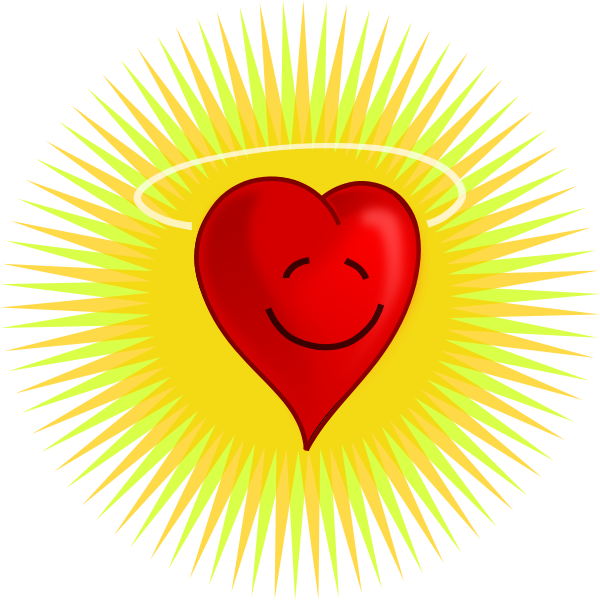 SENTIMENTOS CERTOS
Sentimentos Certos.
Pensamentos certos provocam sentimentos certos. O que desejamos é PAZ. Para repor o medo com paz, Filipenses dá uma formula para obter a paz.

Fil. 4:6-7
“6Não estejais inquietos por coisa alguma; antes as vossas petições sejam em tudo conhecidas diante de Deus pela oração e súplica, com ação de graças. 7E a paz de Deus, que excede todo o entendimento, guardará os vossos corações e os vossos pensamentos em Cristo Jesus.”
Sentimentos Certos.
Pensamentos certos provocam sentimentos certos. O que desejamos é PAZ. Para repor o medo com paz, Filipenses dá uma formula para obter a paz.

Fil. 4:6-7
“6Não estejais inquietos por coisa alguma; antes as vossas petições sejam em tudo conhecidas diante de Deus pela oração e súplica, com ação de graças. 7E a paz de Deus, que excede todo o entendimento, guardará os vossos corações e os vossos pensamentos em Cristo Jesus.” 

Confissão  (Arrependimento): Reconhecer nossa desobediência.
Sentimentos Certos.
Pensamentos certos provocam sentimentos certos. O que desejamos é PAZ. Para repor o medo com paz, Filipenses dá uma formula para obter a paz.

Fil. 4:6-7
“6Não estejais inquietos por coisa alguma; antes as vossas petições sejam em tudo conhecidas diante de Deus pela oração e súplica, com ação de graças. 7E a paz de Deus, que excede todo o entendimento, guardará os vossos corações e os vossos pensamentos em Cristo Jesus.” 

Confissão  (Arrependimento):
Oração (Pedidos gerais e específicos):
Sentimentos Certos.
Pensamentos certos provocam sentimentos certos. O que desejamos é PAZ. Para repor o medo com paz, Filipenses dá uma formula para obter a paz.

Fil. 4:6-7
“6Não estejais inquietos por coisa alguma; antes as vossas petições sejam em tudo conhecidas diante de Deus pela oração e súplica, com ação de graças. 7E a paz de Deus, que excede todo o entendimento, guardará os vossos corações e os vossos pensamentos em Cristo Jesus.” 

Confissão  (Arrependimento):
Oração (Pedidos gerais e específicos):
Agradecimento à  Deus (Coração agradecida): Aceitando as situação difíceis com gratidão.
Sentimentos Certos.
Confissão  (Arrependimento): Reconhecer nossa desobediência.

Precisamos reconhecer nosso pecado antes, só assim Deus pode nos ajudar.

Salmo 66:18
“Se eu atender à iniqüidade no meu coração, o Senhor não me ouvirá;”

Temos que reconhecer que a ansiedade, preocupação e medo são pecados. Ser inquieto é desobedecer a Deus. O início do caminho para vitória é confessar e arrepender do nosso pecado.
Sentimentos Certos.
Confissão  (Arrependimento): Reconhecer nossa desobediência.

Confessar: Admitir ao Senhor que estamos pecando. Devemos não somente confessar nosso medo, mas também os pecados relacionados ao medo e a preocupação. O fracasso em cumprir as nossas responsabilidades, as ofensas contra outros quando faltou de cumprir seu dever, ou a falha na prática do amor bíblico.

Estamos falando sobre o arrependimento, não o remorso. O arrependimento é uma mudança de mente acerca do medo (estou ofendendo Deus). O remorso é a tristeza pelas consequências negativas experimentadas por causa do medo.
Sentimentos Certos.
Confissão  (Arrependimento): Reconhecer nossa desobediência.

Salmo 51:1-4

“1Tem misericórdia de mim, ó Deus, segundo a tua benignidade; apaga as minhas transgressões, segundo a multidão das tuas misericórdias. 2Lava-me completamente da minha iniqüidade, e purifica-me do meu pecado. 3Porque eu conheço as minhas transgressões, e o meu pecado está sempre diante de mim. 4Contra ti, contra ti somente pequei, e fiz o que é mal à tua vista, para que sejas justificado quando falares, e puro quando julgares.”
Sentimentos Certos.
Confissão  (Arrependimento): Reconhecer nossa desobediência.

Tiago 5:16

“Confessai as vossas culpas uns aos outros, e orai uns pelos outros, para que sareis. A oração feita por um justo pode muito em seus efeitos.”

I João 1:9

“Se confessarmos os nossos pecados, ele é fiel e justo para nos perdoar os pecados, e nos purificar de toda a injustiça.”

TERÁ ESPERANÇA COM UM NOVO COMEÇO.
Sentimentos Certos.
2.  Oração (Pedidos gerais e específicos): Submeter a Deus reconhecendo nossa necessidade.

Para superar o medo e a ansiedade devemos ter o tipo de oração certa. A oração certa não é feita com petições egoístas e orgulhosas. Temos que nos aproximar de Deus na maneira certa:

Estou disposto a ir a Deus em Seus termos, confessando meus pecados e entregando os meus desejos a Ele? (1 João 1:9; Sal. 51; Isa. 66:2b)
Estou disposto a ir a Deus para a Sua glória, e não apenas para o meu alívio? (Mat. 5:13-16; 2 Cor. 4:15-18; 12:7-10) 
Eutou orando com a "paz" de coração sabendo que Deus, em Seu amor, soberania e sabedoria, vai fazer o que é melhor? (Sal. 37:1-7a; Filip. 4: 7)
Sentimentos Certos.
2.  Oração (Pedidos gerais e específicos): Submeter a Deus reconhecendo nossa necessidade.

Para superar o medo e a ansiedade devemos ter o tipo de oração certa. A oração certa não é feita com petições egoístas e orgulhosas. Temos que nos aproximar de Deus na maneira certa:

Estou indo a Deus, a quem eu sei que me ama pessoalmente? (Rom. 8:35-39; Jer. 31: 3; João 17:23)
Estou indo a Deus, a quem eu sei que vai sabiamente fazer o que é melhor? (Rom. 11:33; Col. 2: 3; Apo. 15: 3-4)
Estou indo a Deus, a quem eu sei que quer me dar " graça, a fim de sermos ajudados em tempo oportuno?“ (Heb. 4:16, 2 Cor. 9:8; 1 Cor. 15:10; 2 Cor. 12:9-10)
Sentimentos Certos.
2.  Oração (Pedidos gerais e específicos): Submeter a Deus reconhecendo nossa necessidade.

A oração certa não é apenas pedindo a Deus para fazer nossa vontade. É nos achegando a Deus, sabendo de nossa incapacidade e da capacidade de Deus para nos ajudar, com o desejo de que a vontade de Deus seja feita e com o desejo de fazer a nossa parte.

Precisamos chegar a Deus pedindo ajuda com nossa fraqueza, suplicando por fé, coragem, amor, etc., para vencer nossos medos.
Sentimentos Certos.
2.  Oração (Pedidos gerais e específicos): Submeter a Deus reconhecendo nossa necessidade.

Devemos expressar nossa aceitação da vontade de Deus e a confiança que Ele vai nos ajudar “em tempo oportuno”:

Hebreus 4:14-16, 
“Visto que temos um grande sumo sacerdote, Jesus, Filho de Deus, que penetrou nos céus, retenhamos firmemente a nossa confissão. Porque não temos um sumo sacerdote que não possa compadecer-se das nossas fraquezas; porém, um que, como nós, em tudo foi tentado, mas sem pecado. Cheguemos, pois, com confiança ao trono da graça, para que possamos alcançar misericórdia e achar graça, a fim de sermos ajudados em tempo oportuno”.
Sentimentos Certos.
3.   Agradecimento a  Deus (Coração agradecido): Aceitando as situações difíceis com gratidão.

Enquanto estamos orando, devemos sempre estar fazendo isso com “ação de graças”. O que significa “ações de graça”?

É simplesmente agradecendo a Deus.

Mas as pessoas orgulhosas têm dificuldade em agradecer a Deus; elas estão tão consumidas consigo mesmas, seus desejos e seus deleites. Tudo tem que estar exatamente como elas querem ou ficarão tristes, desanimadas ou iradas.
Sentimentos Certos.
3.   Agradecimento a  Deus (Coração agradecido): Aceitando as situações difíceis com gratidão.

Devemos agradecer a Deus por seu amor e cuidado, como Ele está usando estas circunstâncias para nos ajudar a crescer à imagem dEle e pela paz que Ele dá.

Agradeça a Deus por Seu objetivo nas provações e nos problemas.

Romanos 8:28  
“E sabemos que todas as coisas contribuem juntamente para o bem daqueles que amam a Deus, daqueles que são chamados segundo o seu propósito.”
Sentimentos Certos.
3.   Agradecimento a  Deus (Coração agradecido): Aceitando as situações difíceis com gratidão.

Devemos agradecer a Deus por seu amor e cuidado, como Ele está usando esta circunstâncias para nos ajudar a crescer à imagem dEle e pela paz que Ele dá.

Agradeça a Deus por Seu objetivo nas provações e nos problemas.

Mateus 18:7  
“Ai do mundo, por causa dos escândalos; porque é mister que venham escândalos, mas ai daquele homem por quem o escândalo vem!”
Sentimentos Certos.
3.   Agradecimento a  Deus (Coração agradecido): Aceitando as situações difíceis com gratidão.

Quando aprendemos a orar com gratidão, então é fácil regozijar no Senhor!

Filipenses 4:4
“Regozijai-vos sempre no Senhor; outra vez digo, regozijai-vos.”
Sentimentos Certos.
Talvez o sentimento mais importante para vencer o medo é o amor. A Bíblia diz que o “amor lança fora o temor”.

1 João 4:18
“No amor não há temor, antes o perfeito amor lança fora o temor; porque o temor tem consigo a pena, e o que teme não é perfeito em amor.”

Quando deixamos o amor encher nossos corações, não há tempo ou lugar para o medo.  A mãe, com medo de ratos, vai ficar entre um tigre e seu filho por amor, e uma pessoa medrosa pode fazer a vontade de Deus por amor a Ele.
Sentimentos Certos.
O medo não vem de Deus, pois Ele nos dá a força (“fortaleza”), o amor e a capacidade (“moderação” – autocontrole) para vencer o medo.

2 Timóteo 1:7  
“Porque Deus não nos deu o espírito de temor, mas de fortaleza, e de amor, e de moderação.”
Sentimentos Certos.
Podemos superar o medo, não por tentar parar o medo quando ocorrer, mas, concentrando toda nossa força sobre fazer a coisa amorosa para com Deus/outros que estávamos negligenciando por medo.Devemos estar dispostos a dizer: “Se o medo chegar, que chegue. Eu não vou lutar contra ele. Em vez disso, vou fazer o que Deus quer: que eu não me preocupe com a possibilidade do medo chegar. Eu tenho muito a ocupar minha mente no planejamento de executar o que Deus quer que eu faça.
Sentimentos Certos.
O amor verdadeiro manifesta-se em obediência:

João 14:15
“Se me amais, guardai os meus mandamentos.”

João 15:10
“Se guardardes os meus mandamentos, permanecereis no meu amor; do mesmo modo que eu tenho guardado os mandamentos de meu Pai, e permaneço no seu amor.”
Sentimentos Certos.
Temor do Senhor

LEMBRE-SE: O TEMOR DE DEUS (O QUE SIGNIFICA OBEDIÊNCIA AMOROSA E RESPEITOSA) É O MEDO QUE ELIMINA TODOS OS OUTROS.


ISSO NOS LEVA PARA O TERCEIRO PASSO – AÇÃO CERTA
Resumo – Pensamentos Certos
Reconhecer Que É Pecado: O medo é um  pecado que deve ser confessado e que devemos pedir perdão a Deus.
Reconhecer As Bênçãos: Há grandes benefícios em confiar no Senhor.
Reconhecer Como O Medo Funciona:  Medo é o resultado dos nossos pensamentos.
Confiança Errada: Não devemos confiar nas coisas erradas.
Pensamentos Certos: Pensamentos positivos são essenciais para ter vitória.
Resumo – Sentimentos Certos
Confissão  (Arrependimento): Reconhecer nossa desobediência.
Oração (Pedidos gerais e específicos): Submeter a Deus reconhecendo nossa necessidade.
Agradecimento a  Deus (Coração agradecido): Aceitando as situações difíceis com gratidão.
Amor: Desejar agradar e obedecer a Deus.
LIÇÃO 10
NECESSIDADE  PARA VITÓRIA
PENSAMENTOS CERTOS 
		levam para 

		SENTIMENTOS CERTOS 
				que levam para
 
				AÇÕES CERTAS 
					que produzem
 
					VITÓRIA.
AÇÕES CERTAS
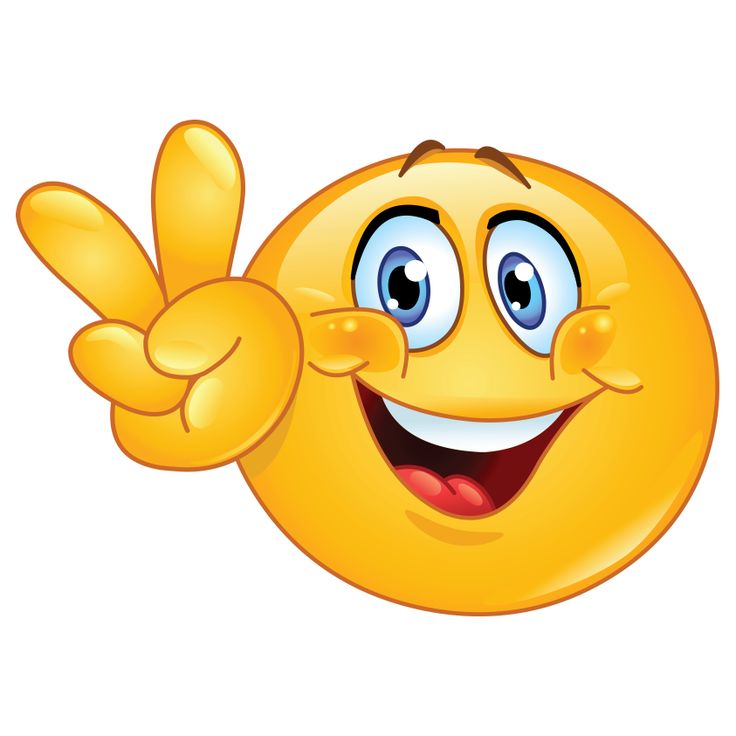 Ações Certas.
Quando nossos pensamentos e sentimentos estão certos, então é muito mais fácil colocar em ação os atos que devemos praticar. 

São algumas ações que devemos colocar em prática antes de ter medo.



2. São algumas ações que devemos colocar em prática quando temos medo.
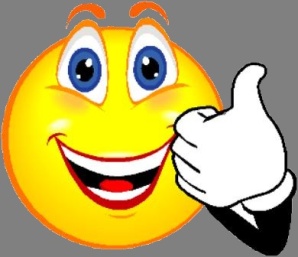 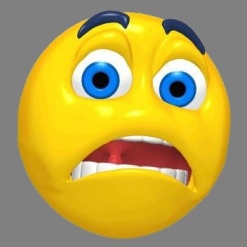 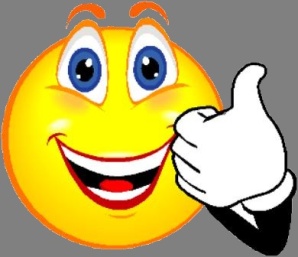 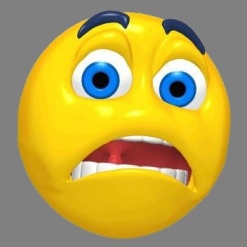 Ações Certas.
AÇÕES ANTES DE TER MEDO.

Pedir perdão pela falta de confiança e medo.

Provérbios 28:13  
“O que encobre as suas transgressões nunca prosperará, mas o que as confessa e deixa, alcançará misericórdia.”

Salmos 32:5  
“Confessei-te o meu pecado, e a minha maldade não encobri. Dizia eu: Confessarei ao SENHOR as minhas transgressões; e tu perdoaste a maldade do meu pecado.”

Salmos 66:18  
“Se eu atender à iniqüidade no meu coração, o Senhor não me ouvirá;”
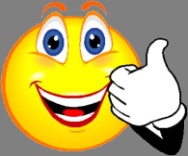 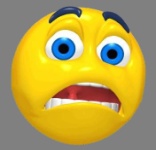 Ações Certas.
AÇÕES ANTES DE TER MEDO.

2.  Chegar a Jesus com mansidão e humildade.

Mat. 11:28-29
“Vinde a mim, todos os que estais cansados e oprimidos, e eu vos aliviarei. Tomai sobre vós o meu jugo, e aprendei de mim, que sou manso e humilde de coração; e encontrareis descanso para as vossas almas.”

Humildade – admitir que é culpado.
Manso – entregar seus direitos a Deus.

Humildade + Mansidão = Submissão
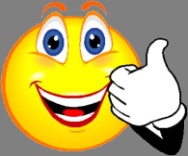 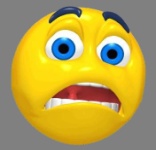 Ações Certas.
AÇÕES ANTES DE TER MEDO.

2.  Chegar a Jesus com mansidão e humildade.

Submissão

Romanos 12:1
“Rogo-vos, pois, irmãos, pela compaixão de Deus, que apresenteis os vossos corpos em sacrifício vivo, santo e agradável a Deus, que é o vosso culto racional.”

Efésios 5:18  
“E não vos embriagueis com vinho, em que há contenda, mas enchei-vos do Espírito;”
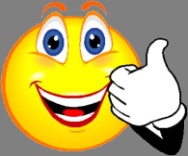 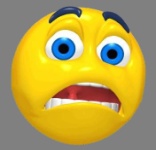 Ações Certas.
AÇÕES ANTES DE TER MEDO.

2.  Chegar a Jesus com mansidão e humildade.

Submissão

Deve ser feita diariamente.
Deve significar a aceitação da vontade de Deus para sua vida.
Expressão da sua confiança nEle.
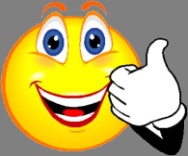 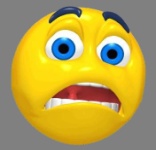 Ações Certas.
AÇÕES ANTES DE TER MEDO.

3.   Colocar Deus em primeiro lugar. 

Mateus 6:33
“Mas, buscai primeiro o reino de Deus, e a sua justiça, e todas estas coisas vos serão acrescentadas.”

Não tenho necessidade de me preocupar com minhas  necessidades.
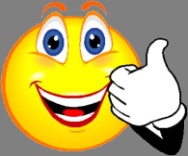 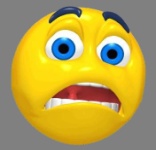 Ações Certas.
AÇÕES ANTES DE TER MEDO.

4.  Focalize Sua Atenção em Cristo.

Pense sobre as coisas de Deus.

Colossenses 3:2
“Pensai nas coisas que são de cima, e não nas que são da terra;”
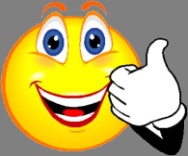 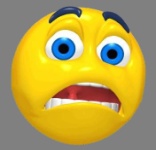 Ações Certas.
AÇÕES ANTES DE TER MEDO.

4.  Focalize Sua Atenção em Cristo.

Andar com Cristo em Amor.

João 15:9-11
“9Como o Pai me amou, também eu vos amei a vós; permanecei no meu amor. 10Se guardardes os meus mandamentos, permanecereis no meu amor; do mesmo modo que eu tenho guardado os mandamentos de meu Pai, e permaneço no seu amor. 11Tenho-vos dito isto, para que o meu gozo permaneça em vós, e o vosso gozo seja completo.”
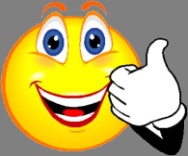 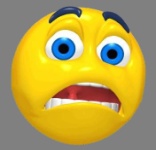 Ações Certas.
AÇÕES ANTES DE TER MEDO.

4.  Focalize Sua Atenção em Cristo.

Hebreus 12:2  
“Olhando para Jesus, autor e consumador da fé, o qual, pelo gozo que lhe estava proposto, suportou a cruz, desprezando a afronta, e assentou-se à destra do trono de Deus.”
Muitas vezes ficamos ansiosos porque o nosso foco é sobre todas as coisas erradas.  A frase “olhando para Jesus" é traduzido literalmente, "desviando o olhar para Jesus“.  Ter o foco correto é essencial para completar qualquer objetivo com sucesso. Na vida cristã nosso ponto focal deve estar além de nós mesmos e nossas circunstâncias. Evita o erro psicótico que enfatiza a introspecção intensiva.
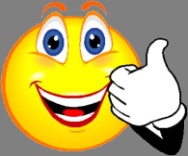 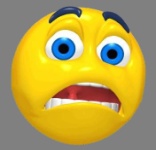 Ações Certas.
AÇÕES ANTES DE TER MEDO.

4.  Focalize Sua Atenção em Cristo.

Nosso foco deve ser em Cristo, não em coisas externas.

Isaias 41:10
  “Não temas, porque eu sou contigo; não te assombres, porque eu sou teu Deus; eu te fortaleço, e te ajudo, e te sustento com a destra da minha justiça.”

Hebreus 13:5-6  
“Sejam vossos costumes sem avareza, contentando-vos com o que tendes; porque ele disse: Não te deixarei, nem te desampararei. E assim com confiança ousemos dizer: O Senhor é o meu ajudador, e não temerei O que me possa fazer o homem.”
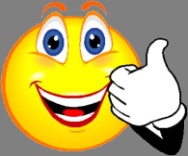 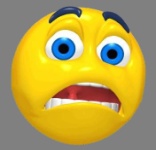 Ações Certas.
AÇÕES ANTES DE TER MEDO.

5. Desenvolver as Armas da Nossa Milícia

2 Coríntios 10:3-6  
“3Porque, andando na carne, não militamos segundo a carne. 4Porque as armas da nossa milícia não são carnais, mas sim poderosas em Deus para destruição das fortalezas; 5Destruindo os conselhos, e toda a altivez que se levanta contra o conhecimento de Deus, e levando cativo todo o entendimento à obediência de Cristo; 6E estando prontos para vingar toda a desobediência, quando for cumprida a vossa obediência.”
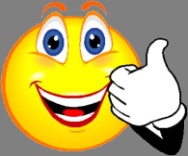 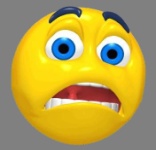 Ações Certas.
AÇÕES ANTES DE TER MEDO.

5. Desenvolver as Armas da Nossa Milícia

Estas armas são:
Palavra de Deus – Conhecer a verdade.

Oração – Chegando a Ele minuto a minuto.

Espírito Santo – Submetendo à sua vontade minuto a minuto.
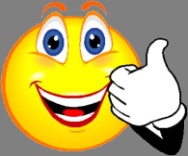 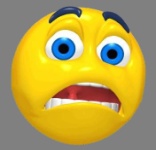 LIÇÃO 11
Resumo – Ações Certas
AÇÕES ANTES DE TER MEDO.
Pedir perdão pela falta de confiança e medo.
Chegar a Jesus com mansidão e humildade.
3. 	Colocar Deus em primeiro lugar. 
4.  	Focalize Sua Atenção em Cristo.
5. 	Desenvolver as Armas da Nossa Milícia
Ações Certas.
AÇÕES ANTES DE TER MEDO.
6.  Desenvolver o Temor do Senhor

Devemos desenvolver o temor (reverenciar) do Senhor Deus. O temor do Senhor é um respeito para com Deus, reconhecendo que Ele é santo, justo e amoroso. Ele sempre fará o certo.

Salmo 33:8
“Tema toda a terra ao SENHOR; temam-no todos os moradores do mundo.”
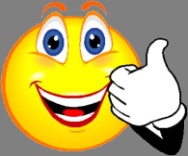 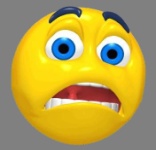 Ações Certas.
AÇÕES ANTES DE TER MEDO.
6.  Desenvolver o Temor do Senhor

Devemos desenvolver o temor (reverenciar) do Senhor Deus. O temor do Senhor é um respeito para com Deus, reconhecendo que Ele é santo, justo e amoroso. Ele sempre fará o certo.

Provérbios 9:10“O temor do SENHOR é o princípio da sabedoria, e o conhecimento do Santo a prudência.”

Provérbios 14:26“No temor do SENHOR há firme confiança e ele será um refúgio para seus filhos.”
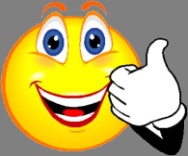 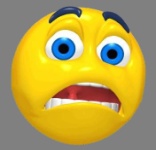 Ações Certas.
AÇÕES ANTES DE TER MEDO.
6.  Desenvolver o Temor do Senhor

Devemos desenvolver o temor (reverenciar) do Senhor Deus. O temor do Senhor é um respeito para com Deus, reconhecendo que Ele é santo, justo e amoroso. Ele sempre fará o certo.

Provérbios 15:33“O temor do SENHOR é a instrução da sabedoria, e precedendo a honra vai a humildade.”

Provérbios 8:13“O temor do SENHOR é odiar o mal; a soberba e a arrogância, o mau caminho e a boca perversa, eu odeio.”
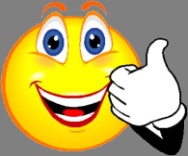 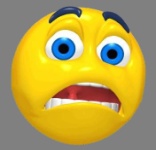 Ações Certas.
AÇÕES ANTES DE TER MEDO.
6.  Desenvolver o Temor do Senhor

Devemos desenvolver o temor (reverenciar) do Senhor Deus. O temor do Senhor é um respeito para com Deus, reconhecendo que Ele é santo, justo e amoroso. Ele sempre fará o certo.

Eclesiastes 12:13
“De tudo o que se tem ouvido, o fim é: Teme a Deus, e guarda os seus mandamentos; porque isto é o dever de todo o homem.”
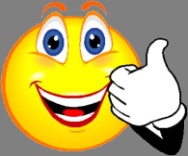 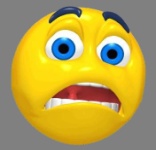 Ações Certas.
AÇÕES ANTES DE TER MEDO.
6.  Desenvolver o Temor do Senhor

NÃO devemos temer aquilo que o homem possa nos fazer, o que Satanás possa nos fazer ou o que as circunstâncias da vida possam-nos fazer.

Mateus 10:28 
“E não temais os que matam o corpo e não podem matar a alma; temei antes aquele que pode fazer perecer no inferno a alma e o corpo.”
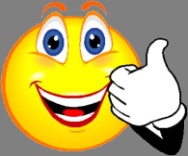 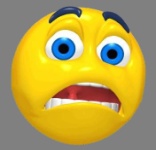 Ações Certas.
AÇÕES ANTES DE TER MEDO.
6.  Desenvolver o Temor do Senhor

NÃO devemos temer aquilo que o homem possa nos fazer, o que Satanás possa nos fazer ou o que as circunstâncias da vida possam-nos fazer.

Números  14:9
“Tão-somente não sejais rebeldes contra o SENHOR, e não temais o povo dessa terra, porquanto são eles nosso pão; retirou-se deles o seu amparo, e o SENHOR é conosco; não os temais.”
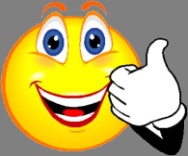 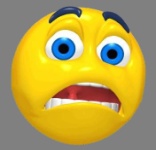 Ações Certas.
AÇÕES ANTES DE TER MEDO.
6.  Desenvolver o Temor do Senhor

NÃO devemos temer aquilo que o homem possa nos fazer, o que Satanás possa nos fazer ou o que as circunstâncias da vida possam-nos fazer.

Salmos 46:1-3  
“1Deus é o nosso refúgio e fortaleza, socorro bem presente na angústia. 2Portanto não temeremos, ainda que a terra se mude, e ainda que os montes se transportem para o meio dos mares. 3Ainda que as águas rujam e se perturbem, ainda que os montes se abalem pela sua braveza. (Selá.)”
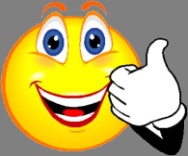 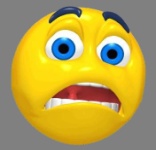 Ações Certas.
AÇÕES ANTES DE TER MEDO.
6.  Desenvolver o Temor do Senhor

NÃO devemos temer aquilo que o homem possa nos fazer, o que Satanás possa nos fazer ou o que as circunstâncias da vida possam-nos fazer.

Provérbios 3:25-26
“25Não temas o pavor repentino, nem a investida dos perversos quando vier. 26Porque o SENHOR será a tua esperança; guardará os teus pés de serem capturados.”
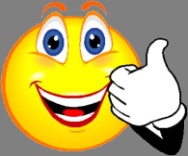 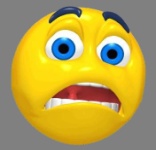 Ações Certas.
AÇÕES ANTES DE TER MEDO.
6.  Desenvolver o Temor do Senhor

NÃO devemos temer aquilo que o homem possa nos fazer, o que Satanás possa nos fazer ou o que as circunstâncias da vida possam-nos fazer.

Salmos 23:4
“Ainda que eu andasse pelo vale da sombra da morte, não temeria mal algum, porque tu estás comigo; a tua vara e o teu cajado me consolam.”
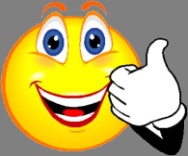 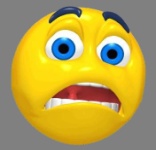 Ações Certas.
AÇÕES ANTES DE TER MEDO.
6.  Desenvolver o Temor do Senhor

NÃO devemos temer aquilo que o homem possa nos fazer, o que Satanás possa nos fazer ou o que as circunstâncias da vida possam-nos fazer.

Salmos 56:11
“Em Deus tenho posto a minha confiança; não temerei o que me possa fazer o homem.”

Salmos 118:6
“O SENHOR está comigo; não temerei o que me pode fazer o homem.”
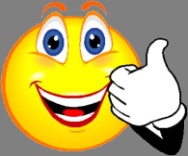 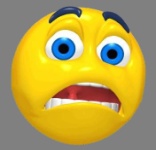 Ações Certas.
AÇÕES ANTES DE TER MEDO.
6.  Desenvolver o Temor do Senhor

Você não deve ficar ansioso, se preocupar ou ter medo, pois revela sua falta de confiança em Deus e o impede de ser espiritualmente frutífero e um bom testemunho de Deus.
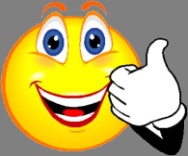 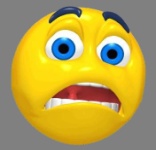 Resumo – Ações Certas
AÇÕES ANTES DE TER MEDO.
Pedir perdão pela falta de confiança e medo.
Chegar a Jesus com mansidão e humildade.
3. 	Colocar Deus em primeiro lugar. 
4.  	Focalize Sua Atenção em Cristo.
5. 	Desenvolver as Armas da Nossa Milícia
6.  	Desenvolver o Temor do Senhor
Ações Certas.
AÇÕES NA PRESENÇA DO MEDO
1.  Buscar a ajuda de Deus

No momento que perceber que o medo está chegando em sua vida, eleve os seus pensamentos a Deus! Use os seguintes elementos de acordo com a sua necessidade.

“Oh Deus, eu necessito de sua ajuda para reagir corretamente. Perdoa-me a falta de fé. Obrigado por mais esta oportunidade de melhorar e ficar mais como você. Ajuda-me a não ouvir a voz de Satanás, pois a tua Palavra diz: ‘Não estejais inquietos por coisa alguma’. Mostre-me o que eu devo fazer e eu vou tentar fazer.”
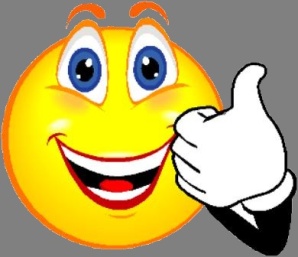 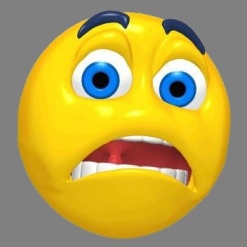 Ações Certas.
AÇÕES NA PRESENÇA DO MEDO
1.  Buscar a ajuda de Deus

Quando os pensamentos pecaminosos (relacionados especialmente ao medo e a preocupação) lhe vem à mente em circunstancias imprevistas, confesse-os ao Senhor.

1 João 1:9
“Se confessarmos os nossos pecados, ele é fiel e justo para nos perdoar os pecados, e nos purificar de toda a injustiça.
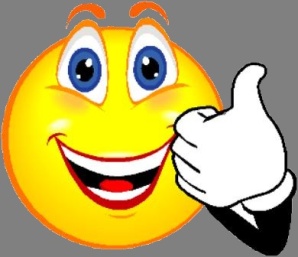 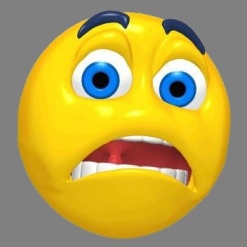 Ações Certas.
AÇÕES NA PRESENÇA DO MEDO
2.  Procurar a Vontade de Deus

Levante os seus pensamentos a Deus procurando saber o que deve fazer. Pergunte qual é a maneira certa para enfrentar esta situação.
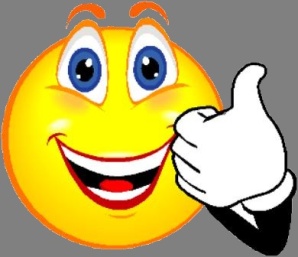 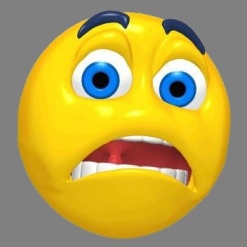 Ações Certas.
AÇÕES NA PRESENÇA DO MEDO
3.  Procurar o escape

Não esqueça a promessa de Deus:

1 Coríntios 10:13
“Não veio sobre vós tentação senão humana; mas fiel é Deus, que não vos deixará tentar acima do que podeis, antes com a tentação dará também o escape, para que a possais suportar.”
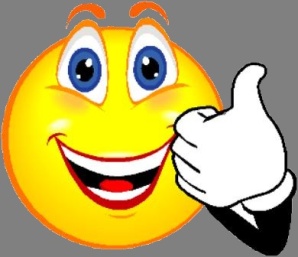 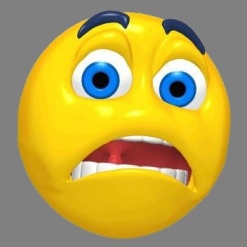 Ações Certas.
AÇÕES NA PRESENÇA DO MEDO
3.  Procurar o escape

Muitas vezes isso acompanha os passos um e dois. O escape do medo vem em várias maneiras:

Oração
Pensamento Certo Baseado na Bíblia
Submissão a vontade de Deus
Aceitação do desafio.
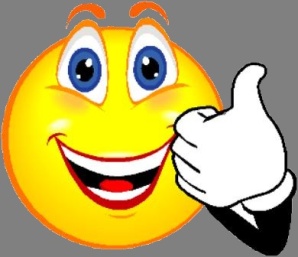 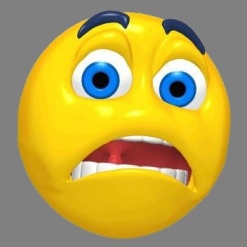 Ações Certas.
AÇÕES NA PRESENÇA DO MEDO
4. Focalize sua energia para fazer o certo e enfrentar seus medos.

Em todas as circunstancias da vida, você pode escolher entre seguir o caminho de Satanás (confiar em suas mentiras e sua sabedoria natural) ou seguir o caminho de Deus (confiar em Deus e em Sua sabedoria). Enfrente seus medos com a ajuda de Deus.

Diga a verdade sobre Deus e o que Ele tem dito sobre esta circunstância. Substitua seus "pensamentos negativos" de ansiedade com pensamentos positivos a respeito de Deus e do Seu amor e cuidado.  Então, focalize sua atenção e energia em cumprir suas responsabilidades do presente.
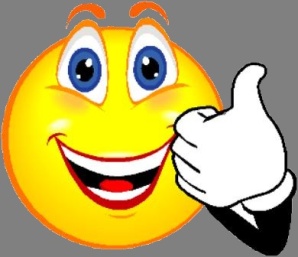 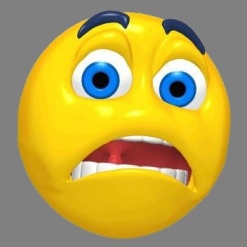 Ações Certas.
AÇÕES NA PRESENÇA DO MEDO
4. Focalize sua energia para fazer o certo e enfrentar seus medos.

Cumprir suas responsabilidades com a ajuda de Deus, não importa como você se sente. Pergunte a si mesmo: "O que eu estaria fazendo agora se eu não estivesse com tanto medo?” Entregue-se a Deus para fazer a Sua vontade agora. Em seguida, fazer o que você deve estar fazendo agora. Lembre-se, "Aquele, pois, que sabe fazer o bem e não o faz, comete pecado." (Tiago 4:17).

Claro que isso é difícil, mas não há outra saída a não ser enfrentar o seu medo e cumprir sua responsabilidade com a ajuda do grande Deus. Ele prometeu estar com você em tempos difíceis.
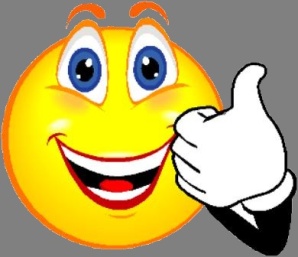 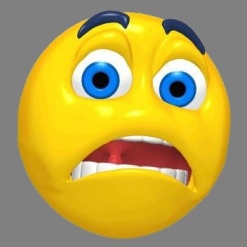 Ações Certas.
AÇÕES NA PRESENÇA DO MEDO
4. Focalize sua energia para fazer o certo e enfrentar seus medos.
Ouvir Suas palavras para você:

Isaias 43:2-5a 
“2Quando passares pelas águas estarei contigo, e quando pelos rios, eles não te submergirão; quando passares pelo fogo, não te queimarás, nem a chama arderá em ti. 3Porque eu sou o SENHOR teu Deus, o Santo de Israel, o teu Salvador; dei o Egito por teu resgate, a Etiópia e a Seba em teu lugar. 4Visto que foste precioso aos meus olhos, também foste honrado, e eu te amei, assim dei os homens por ti, e os povos pela tua vida. 5Não temas, pois, porque estou contigo;”
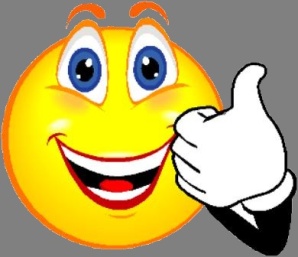 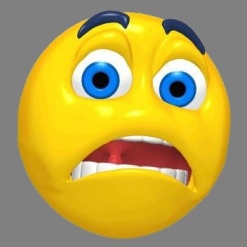 Ações Certas.
AÇÕES NA PRESENÇA DO MEDO
4. Focalize sua energia para fazer o certo e enfrentar seus medos.

Coragem não é a ausência de medo. Ele está cumprindo suas responsabilidades com a ajuda de Deus, não importa como você se sente.
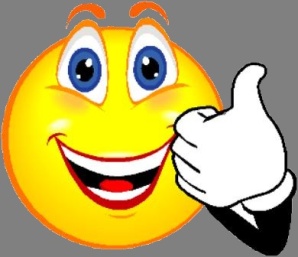 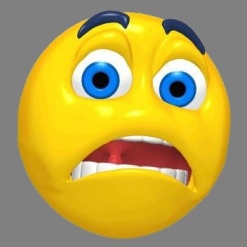 Ações Certas.
AÇÕES NA PRESENÇA DO MEDO
Agradecer a Deus 

Seja grato pela oportunidade de ser um servo e bom testemunho de Deus na circunstancia atual.

Efésios 5:20
“Dando sempre graças por tudo a nosso Deus e Pai, em nome de nosso Senhor Jesus Cristo;”

1 Tessalonicenses 5:18
“Em tudo dai graças, porque esta é a vontade de Deus em Cristo Jesus para convosco.”
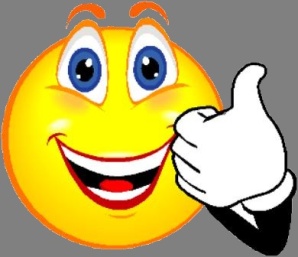 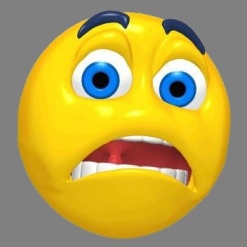 Resumo – Ações Certas
AÇÕES NA PRESENÇA DO MEDO
1.  	Buscar a ajuda de Deus
2.  	Procurar a Vontade de Deus
Procurar o escape
Focalize sua energia para fazer o certo e enfrentar seus medos.
Agradecer a Deus
FIM
Resumo – Ações Certas
AÇÕES ANTES DE TER MEDO.
Pedir perdão pela falta de confiança e medo.
Chegar a Jesus com mansidão e humildade.
3. 	Colocar Deus em primeiro lugar. 
4.  	Focalize Sua Atenção em Cristo.
5. 	Desenvolver as Armas da Nossa Milícia
5.  	Planejar para eventos
6.  	Cuidar Bem do Seu Corpo
6.  	Desenvolver o Temor do Senhor